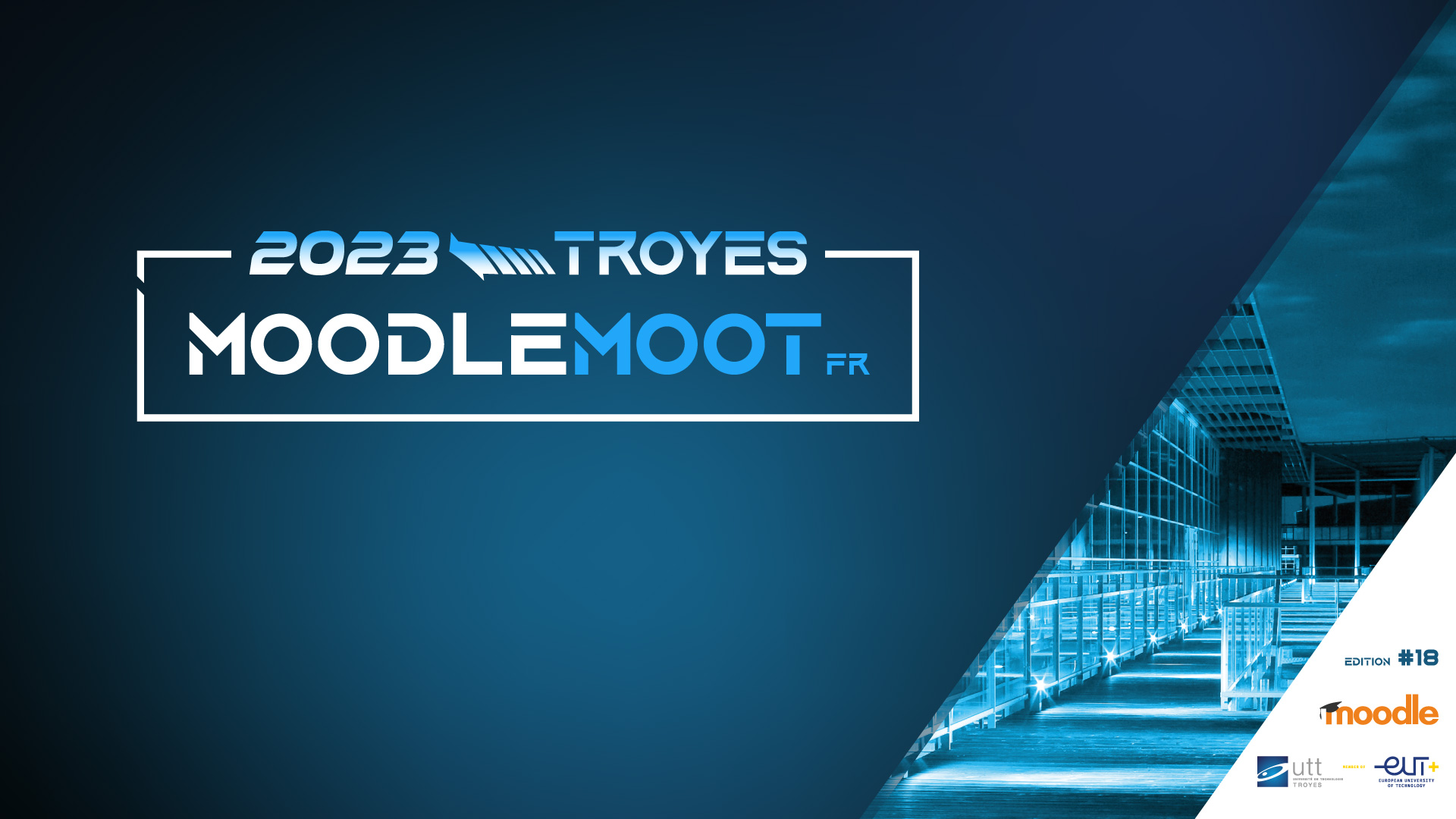 L’outil H5p Branching scenario* pour scénariser une séquence d’enseignement utilisant la problématisation
* Scénario branché/branchement de scénario
1
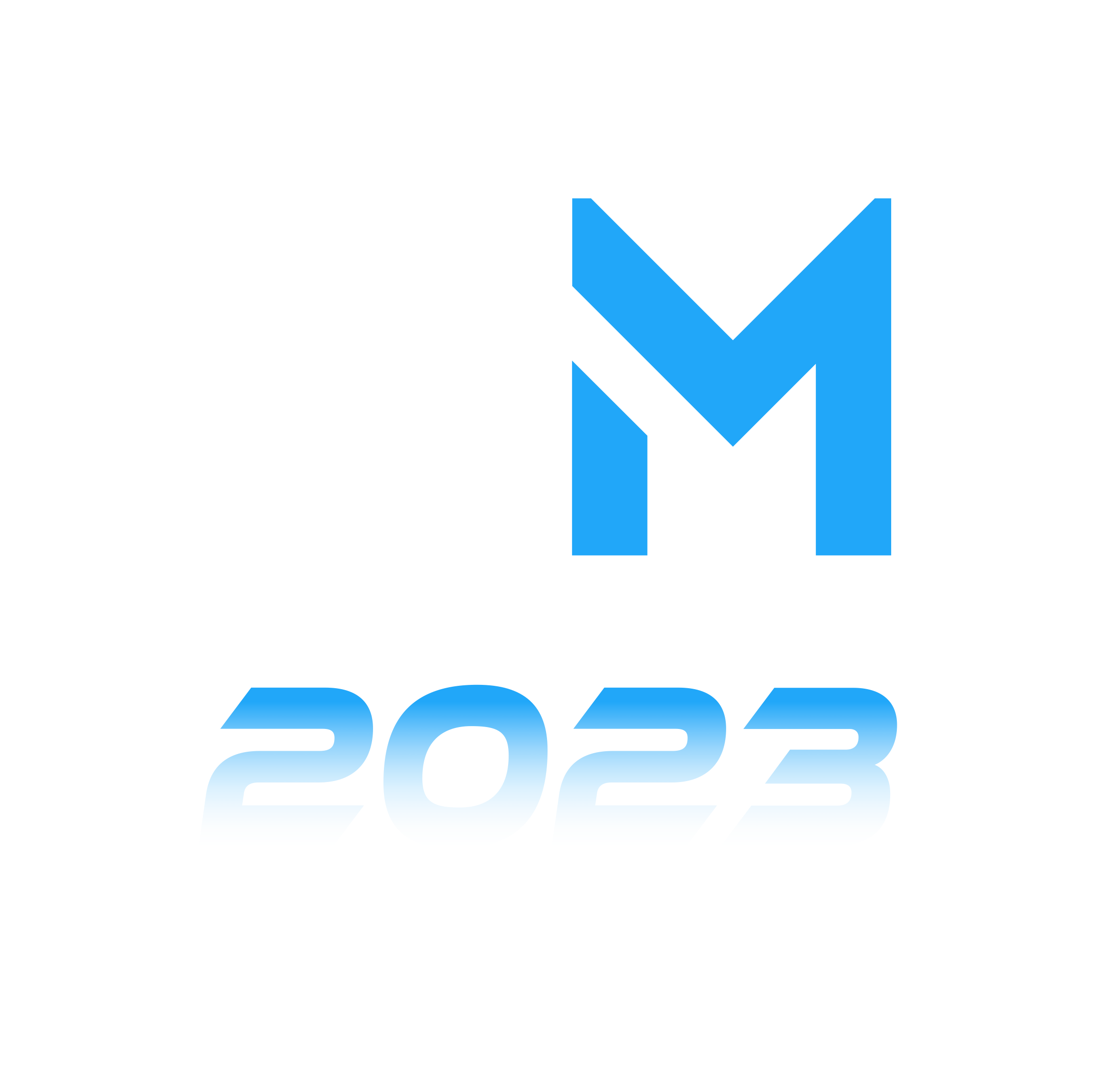 Nous sommes belges… c’est important pour la suite !
L’équipe
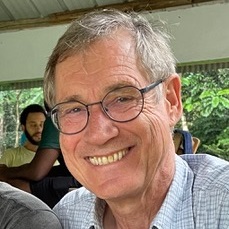 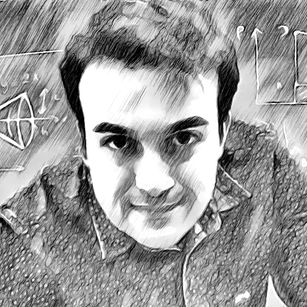 Jim Plumat
Professeur émérite
jim@benescio.africa
Miguël Dhyne
Chargé de cours et enseignant
miguel@benescio.africa
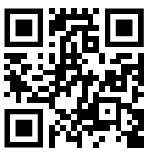 En savoir plus sur BeneScio.africa
2
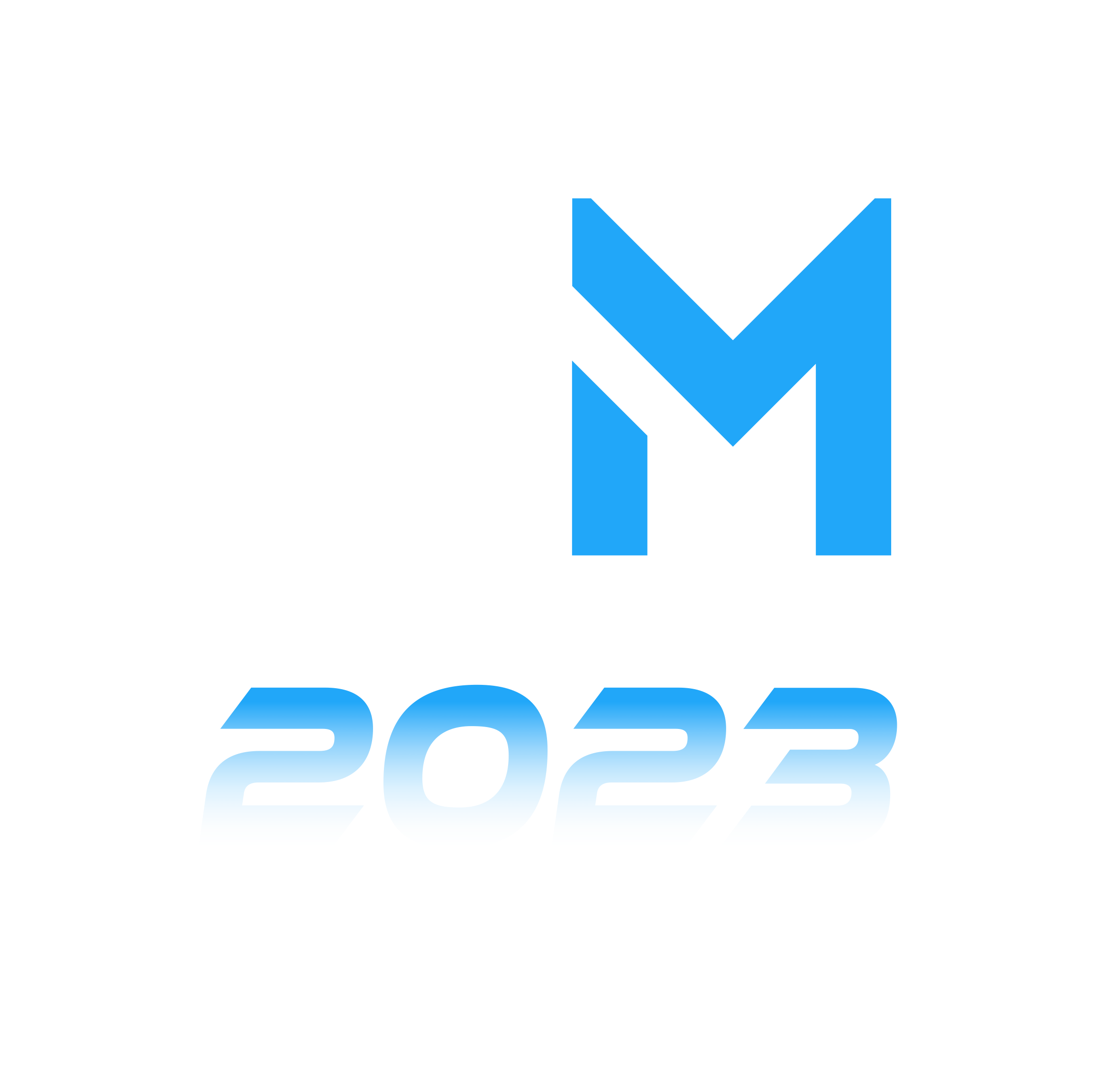 Comment faire de bonnes frites ?
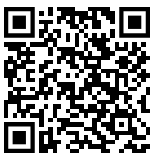 https://mm2023.utt.fr/mod/h5pactivity/view.php?id=731
Vous avez 10 minutes maximum pour répondre
3
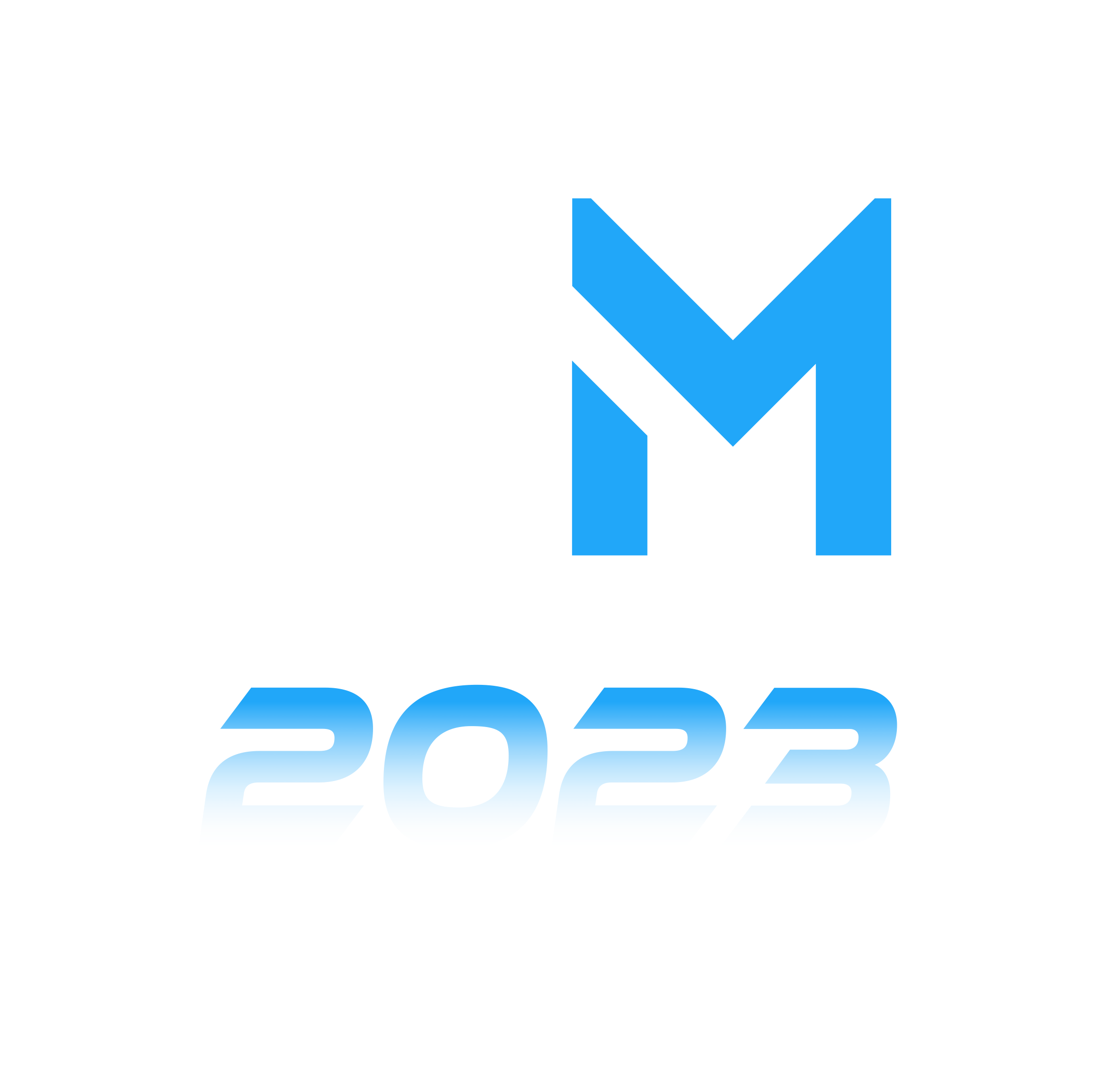 Au menu
01
02
H5P & 
Branching Scenario
Qu’est-ce que la problématisation ?
Réflexion
03
04
Problématisation & Branching Scenario
Revenons à notre cuisson
L’essentiel
Construction
Discussion
4
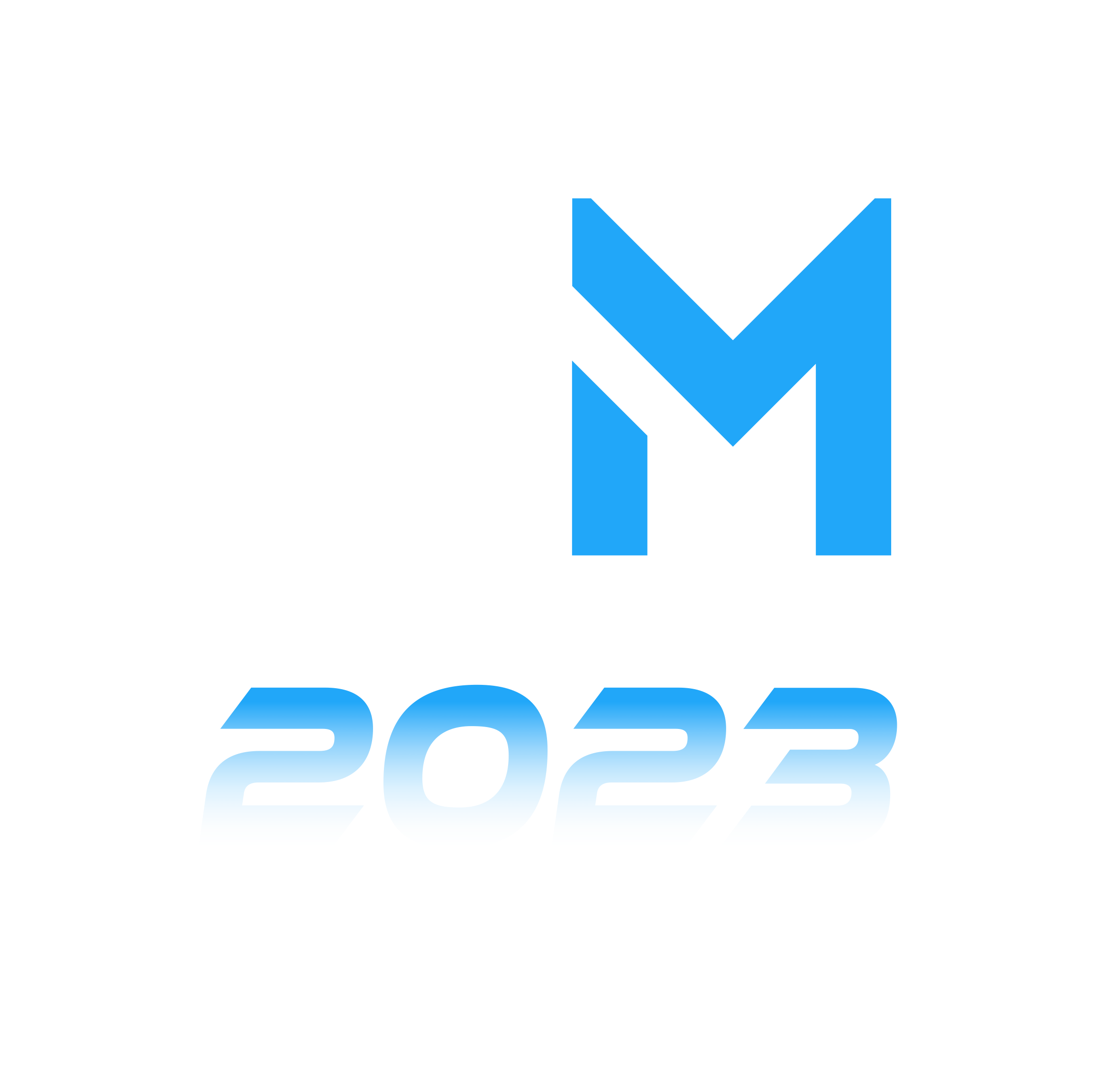 01 H5P et 
Branching Scenario
5
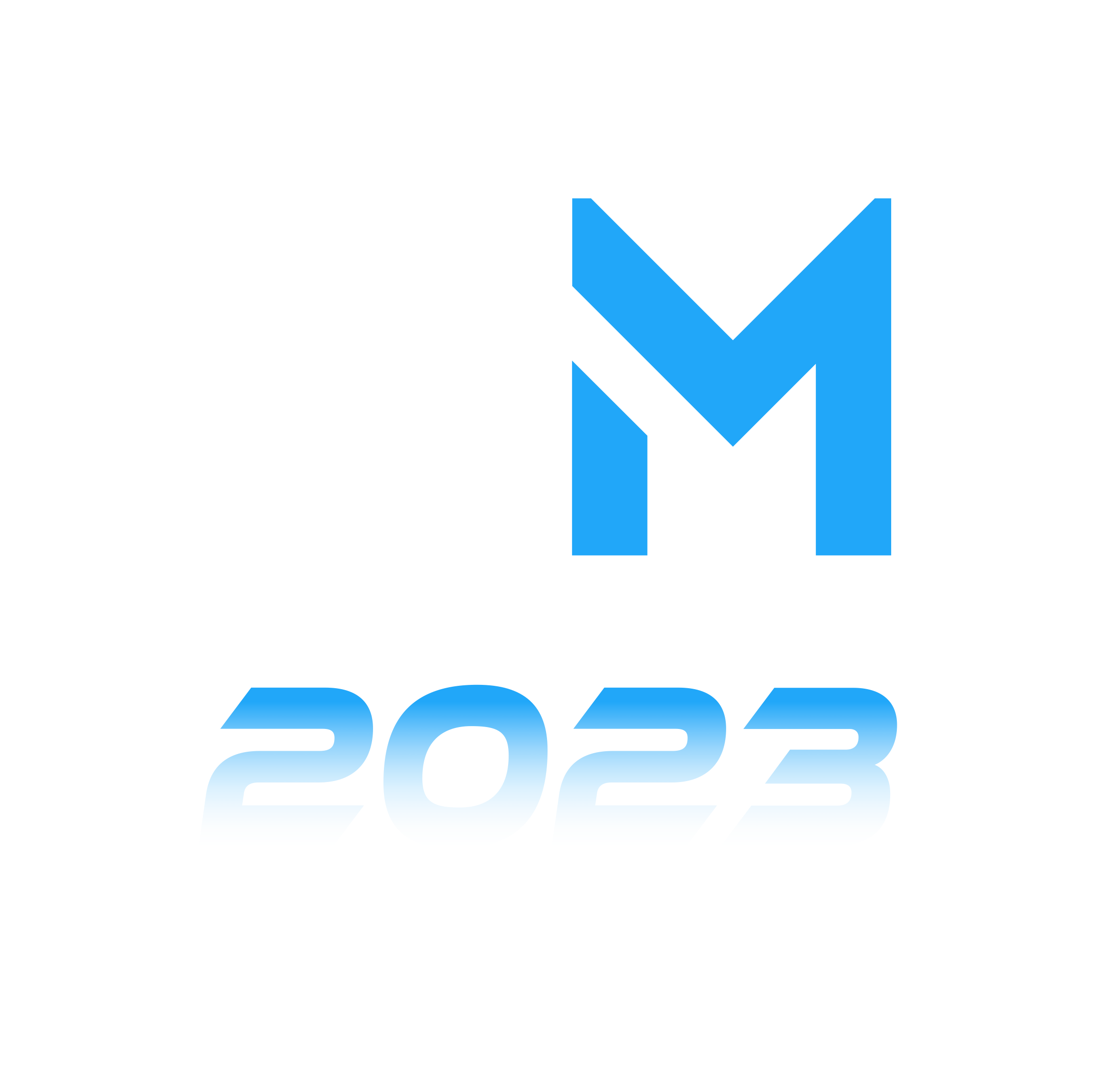 Les outils H5P… Tout un programme !
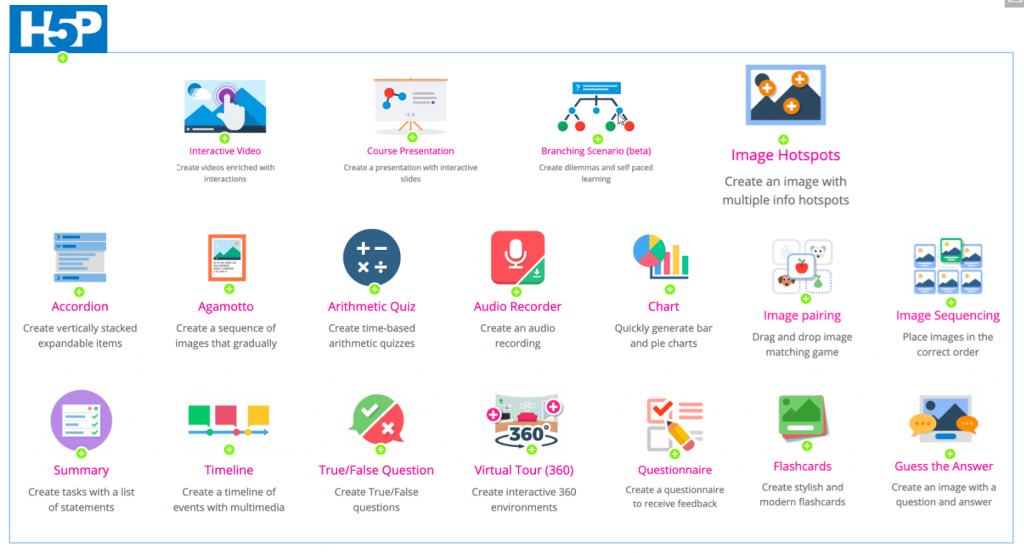 Une pléthore d’outils plus ou moins interactifs !

Et parmi ceux-ci  Branching scenario »
Remarque : cela fonctionne aussi avec l’outil “Leçon” de Moodle
6
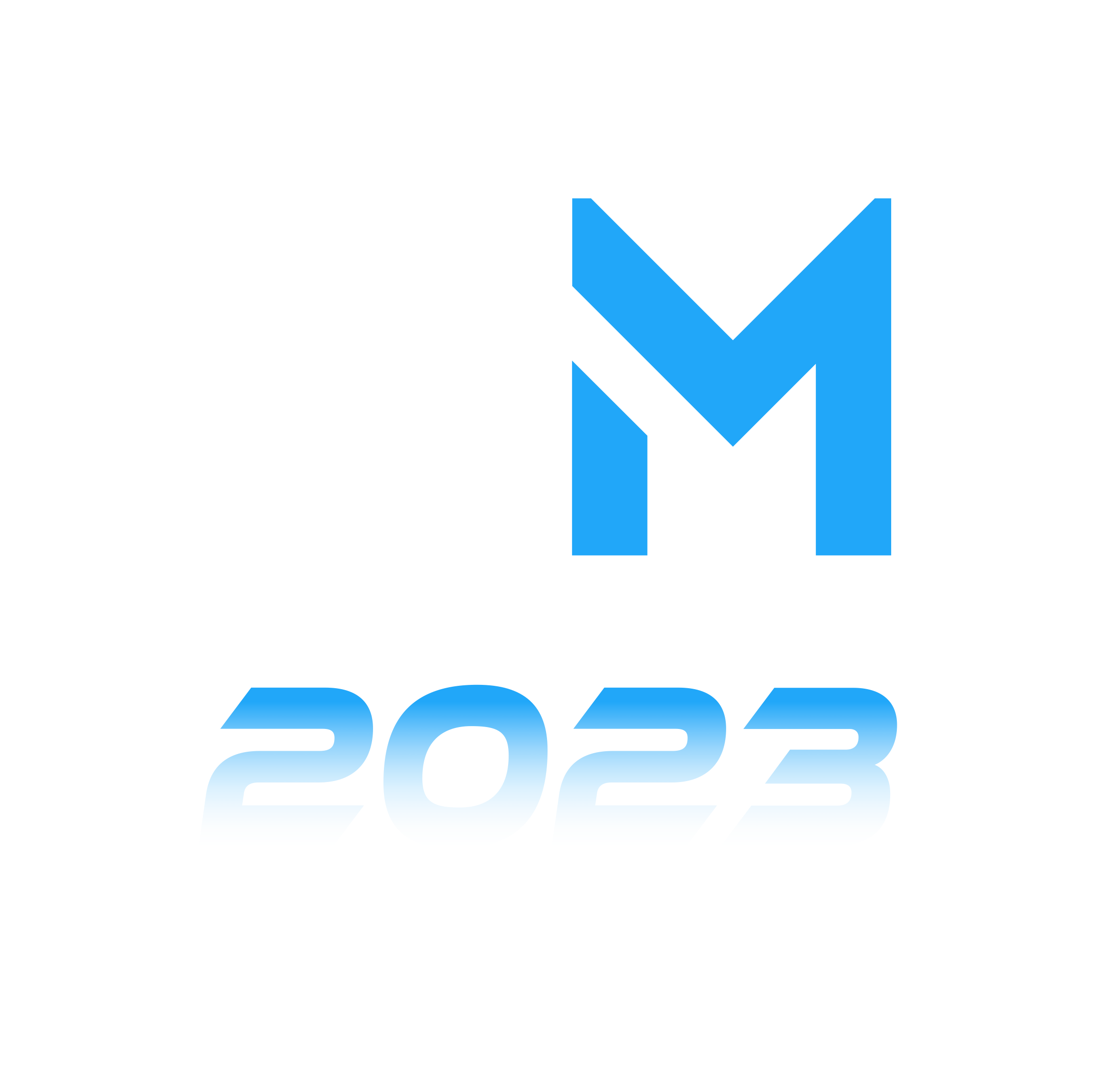 Branching scenario : pour quoi ?
Le scénario de branchement permet d’améliorer l’engagement des apprenants et stimule la rétention d’informations et ce parce qu’il présente des caractéristiques de gamification. 

Tout comme dans un jeu, il y une... 

Situation problème initiale présentée sous forme dynamique (une capsule vidéo par exemple),
Obligation à répondre (plus ou moins vite) à des questions de connaissances et/ou de compétences, 
Obligation à prendre des décisions...
7
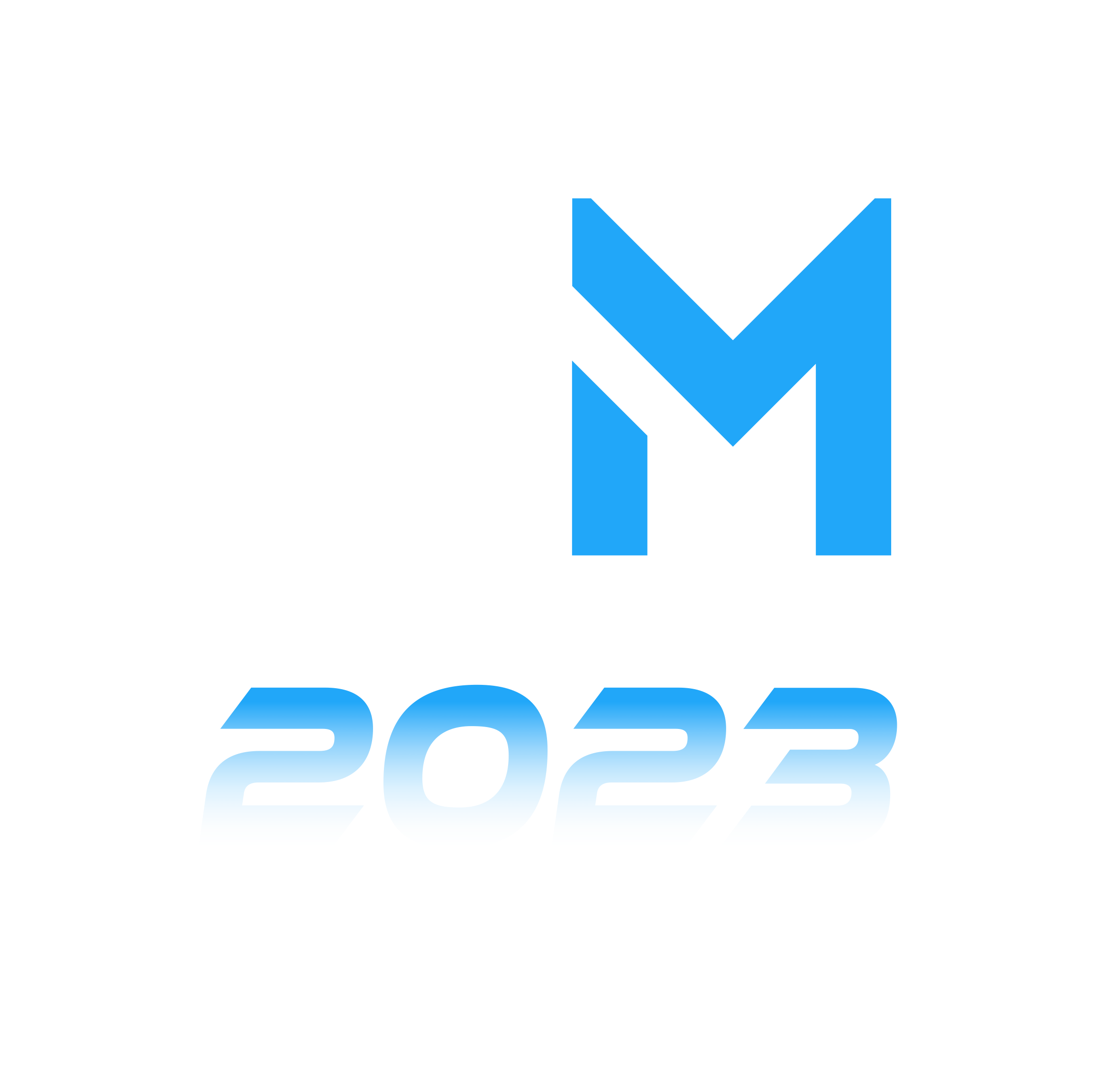 02 Qu’est-ce que la problématisation ?
8
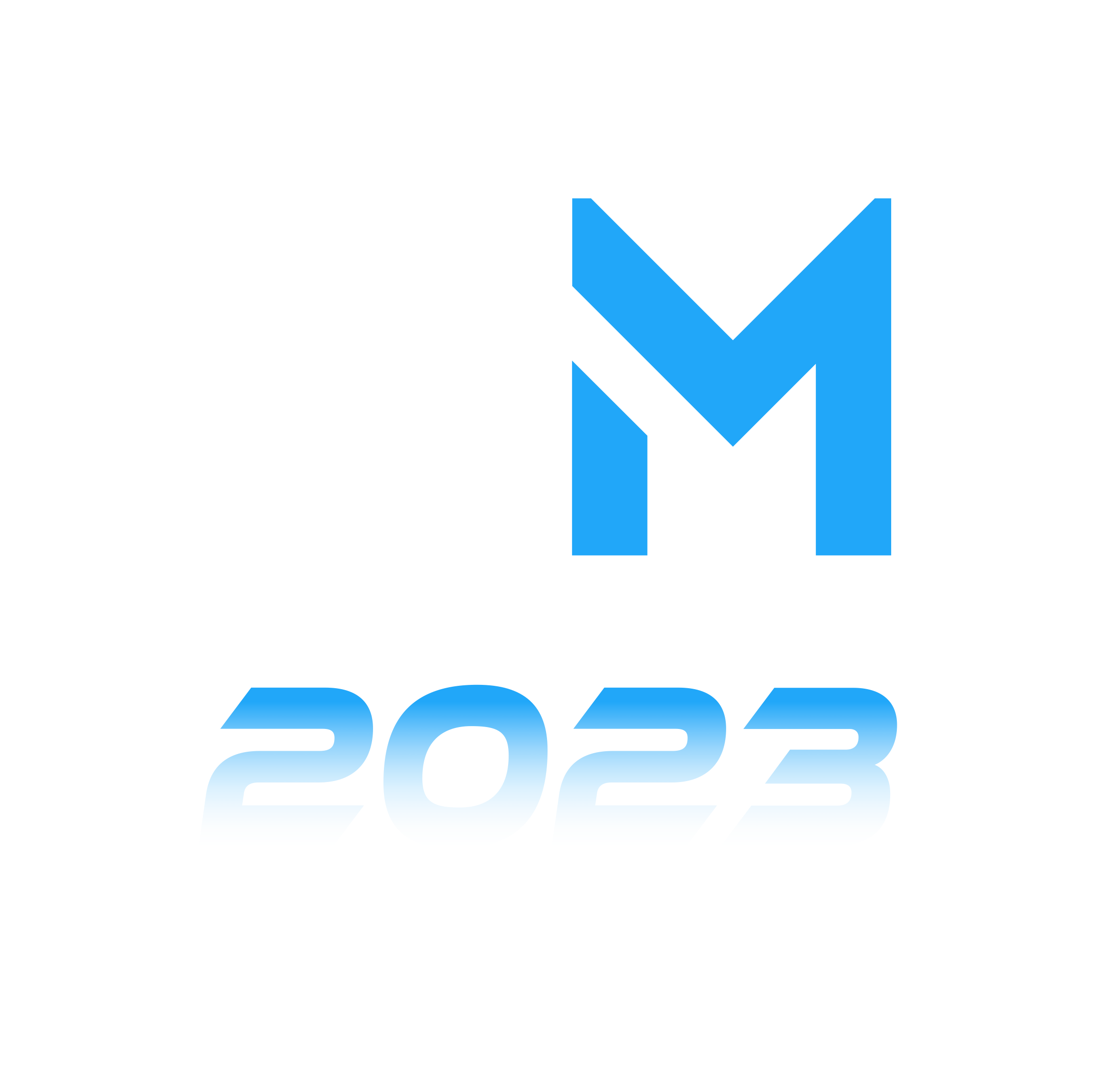 Qu’est-ce que la problématisation ?
Plusieurs déclinaisons : 

Problème - Problématique - Problématiser – Problématisation

« Un problème dans son acception la plus courante, est une situation dans laquelle un obstacle empêche de progresser, d'avancer ou de réaliser ce que l'on voulait faire. »

« La problématique est la présentation d'un problème qui soulève une interrogation qu'il faut résoudre. »

« Problématiser revient à se poser des questions pertinentes pour traiter d’un sujet en particulier d’une manière méthodique ».
9
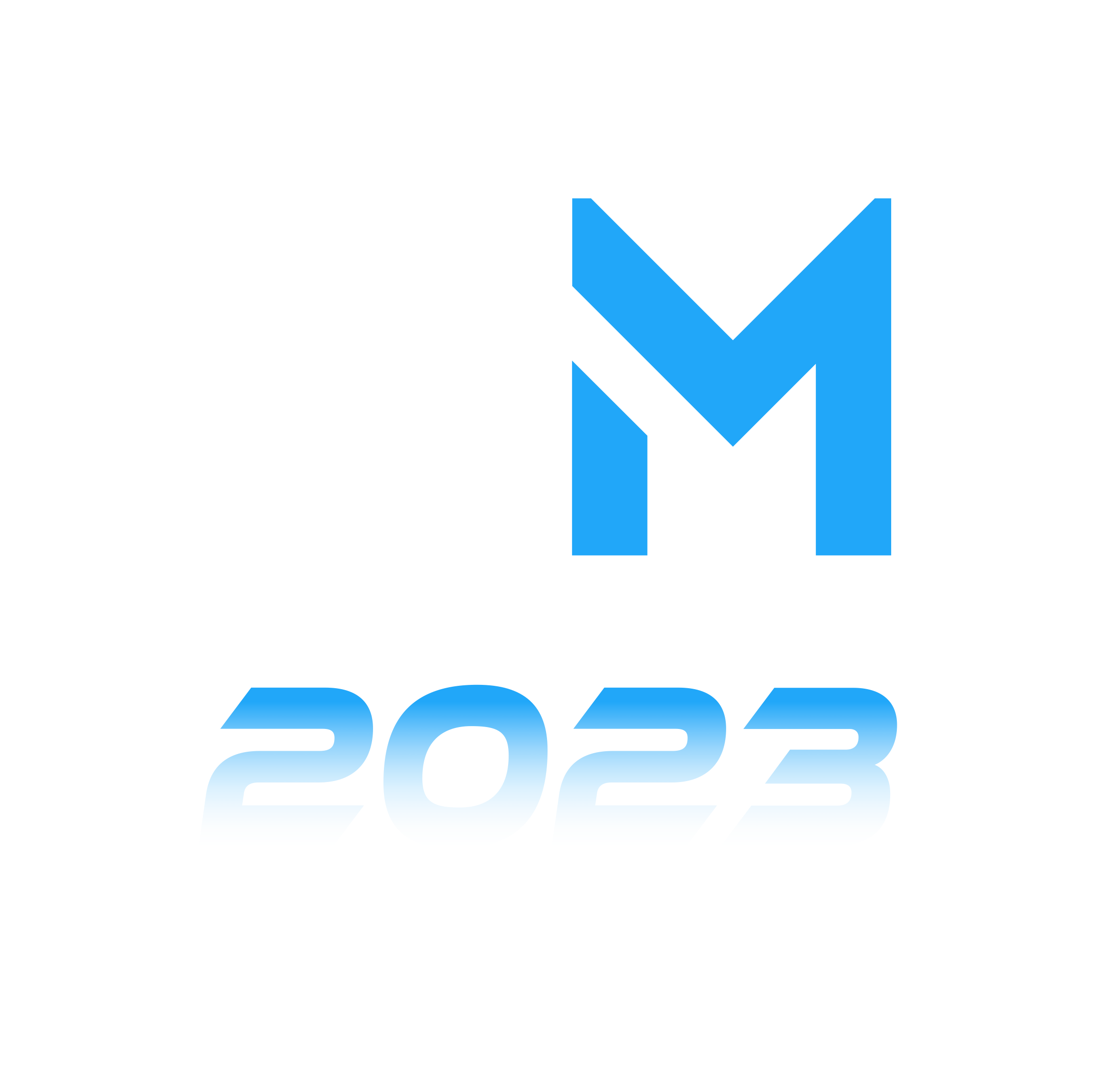 Qu’est-ce que problématiser ?
1. Développer un questionnement visant à identifier : 

Les données du problème
Les conditions du problème

2. Mettre ces données et conditions en tension, en confrontation ou en interaction

3. Générer des hypothèses qui seront (ou non) validées (expérimentalement)

4. Produire de savoirs scientifiques
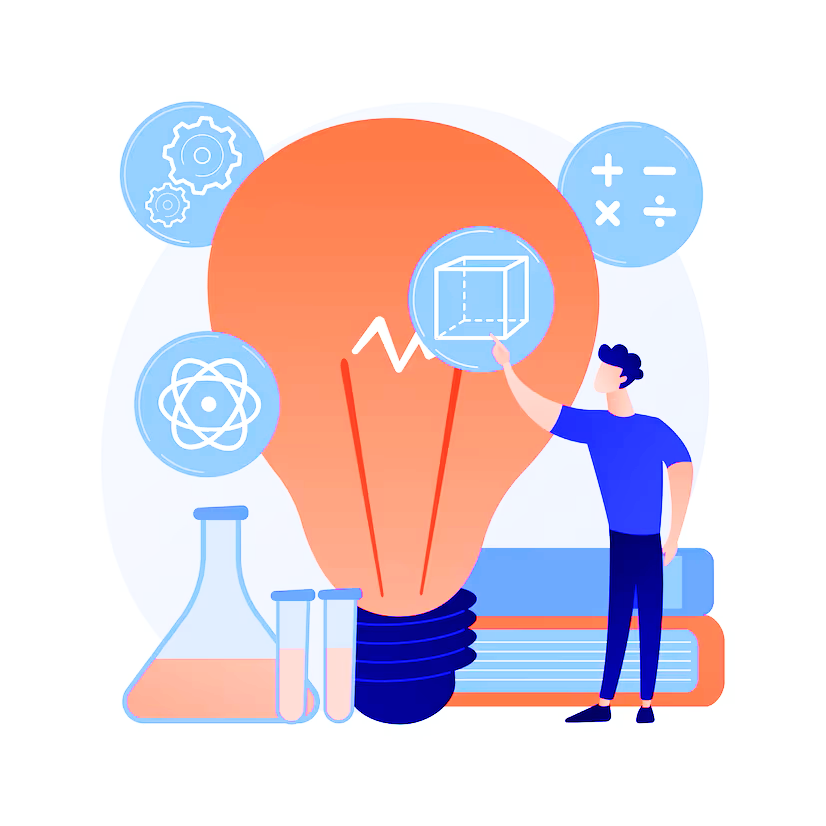 10
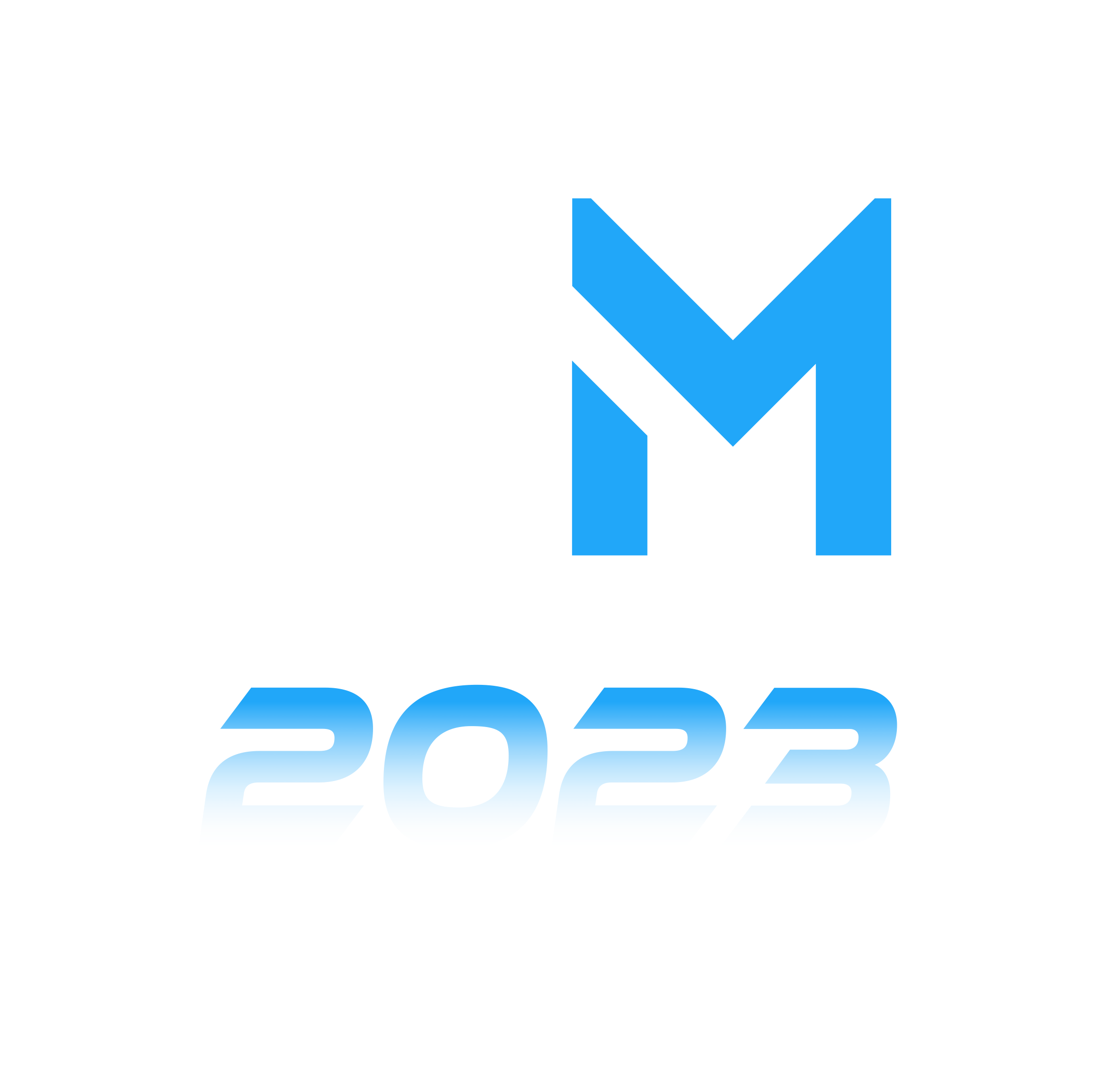 Qu’est-ce que la problématisation ?
Plusieurs déclinaisons : 

Problème - Problématique - Problématiser – Problématisation

« Un problème dans son acception la plus courante, est une situation dans laquelle un obstacle empêche de progresser, d'avancer ou de réaliser ce que l'on voulait faire. »

« La problématique est la présentation d'un problème qui soulève une interrogation qu'il faut résoudre. »

« Problématiser revient à se poser des questions pertinentes pour traiter d’un sujet en particulier d’une manière méthodique ».

« La construction du problème ou problématisation est une construction intellectuelle entre le problème perçu et la solution apportée. »
11
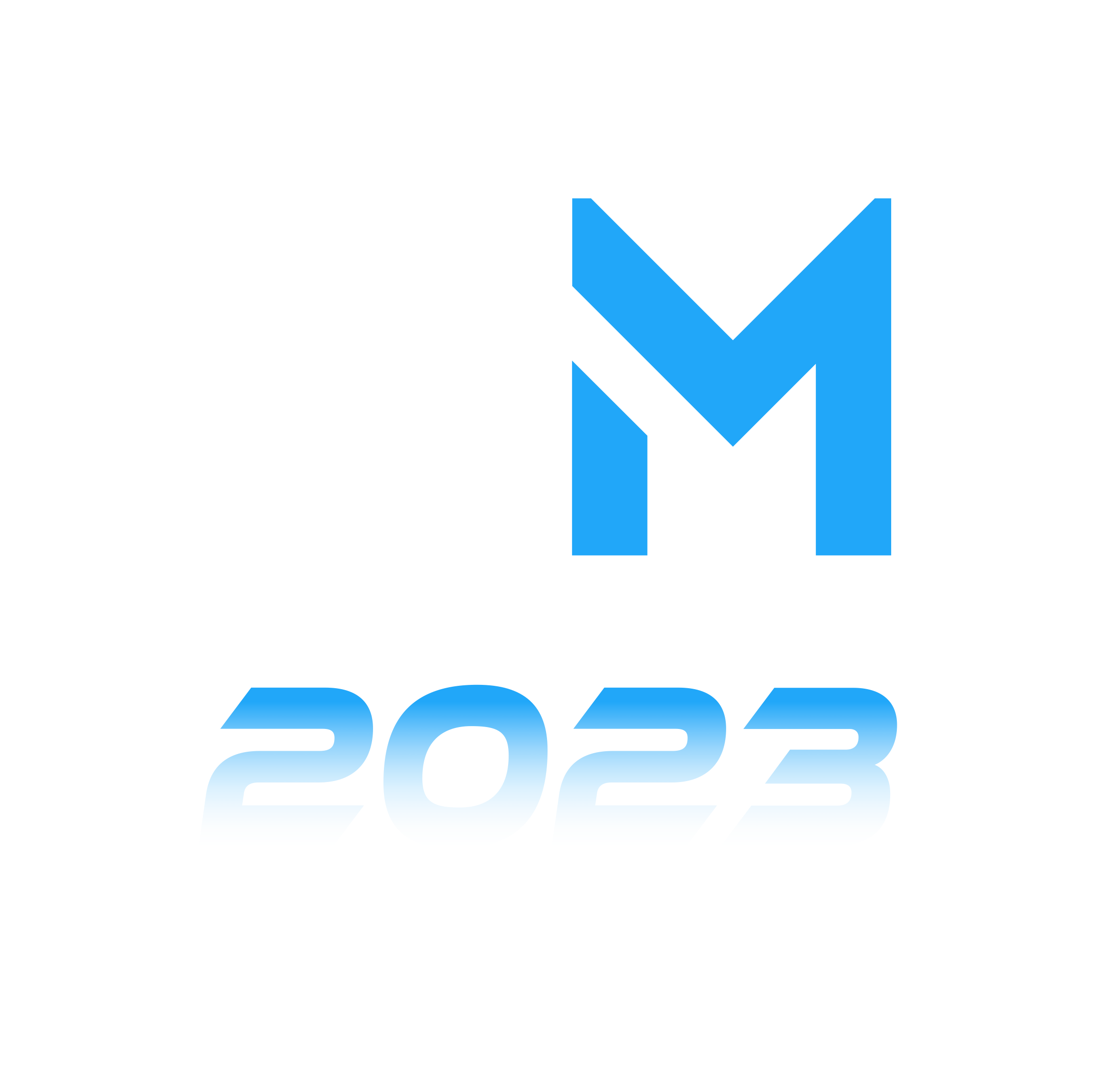 Comment construire un problème ?
La problématisation peut être vue comme une façon de penser les relations entre problème, solution et production de connaissances. 

La problématisation est donc un processus visant la résolution d’un problème et ayant comme objectif la production de connaissances scientifiques. 

Ce processus intègre tous les acteurs – enseignants et élèves – et mobilisent leur connaissances initiales – leurs conceptions premières.
12
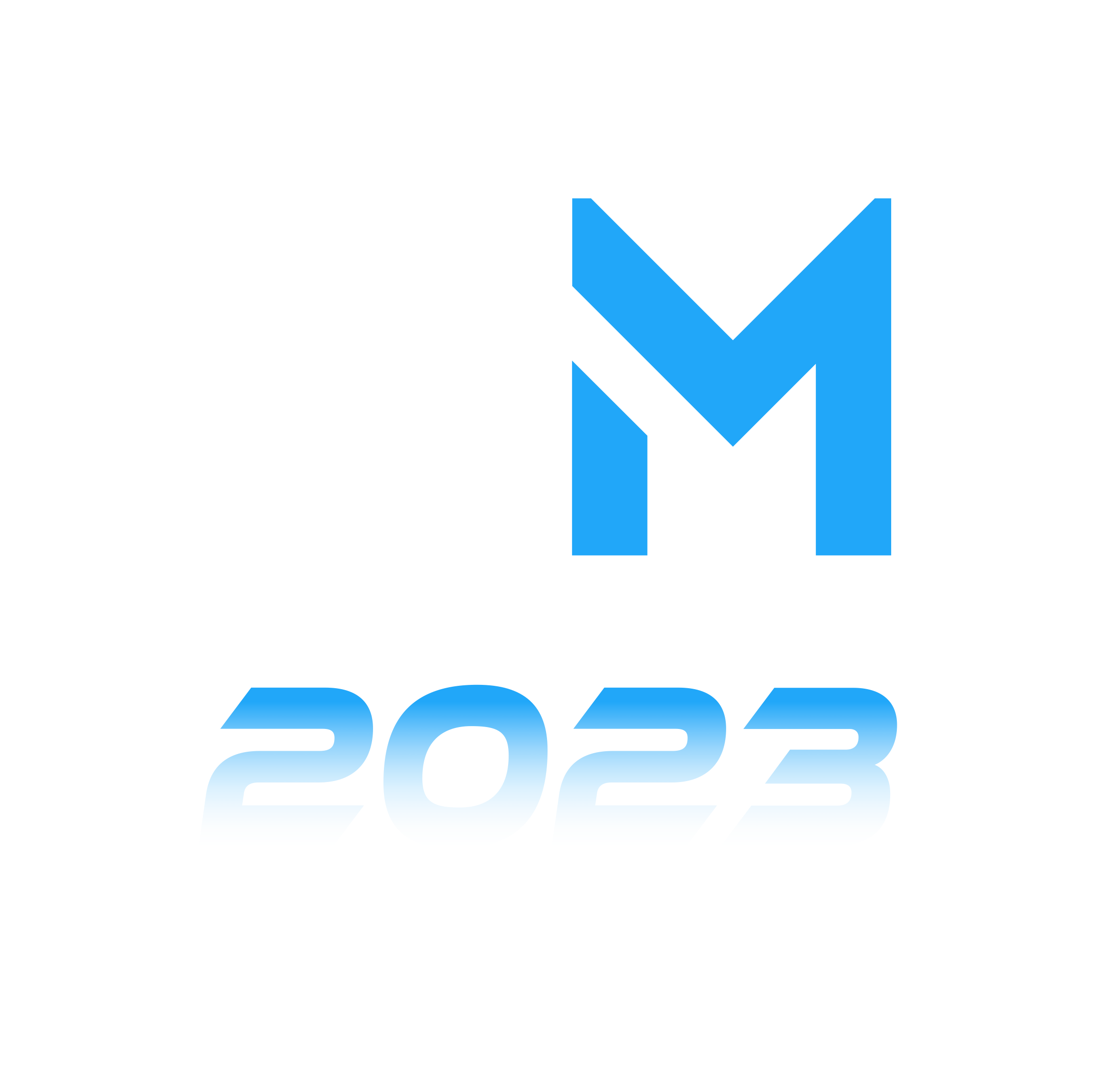 Au sein de la problématisation : la conceptualisation
La conceptualisation se situe au cœur du processus de problématisation
Les concepts s’invitent (se construisent) naturellement lors de la problématisation du fait qu’ils facilitent, simplifient, unifient… la description et/ou la compréhension d’un phénomène
Cette conceptualisation s’impose comme une nécessité… c’est la dimension apodictique du savoir
Ces concepts interviendront dans la construction d’un modèle explicatif
13
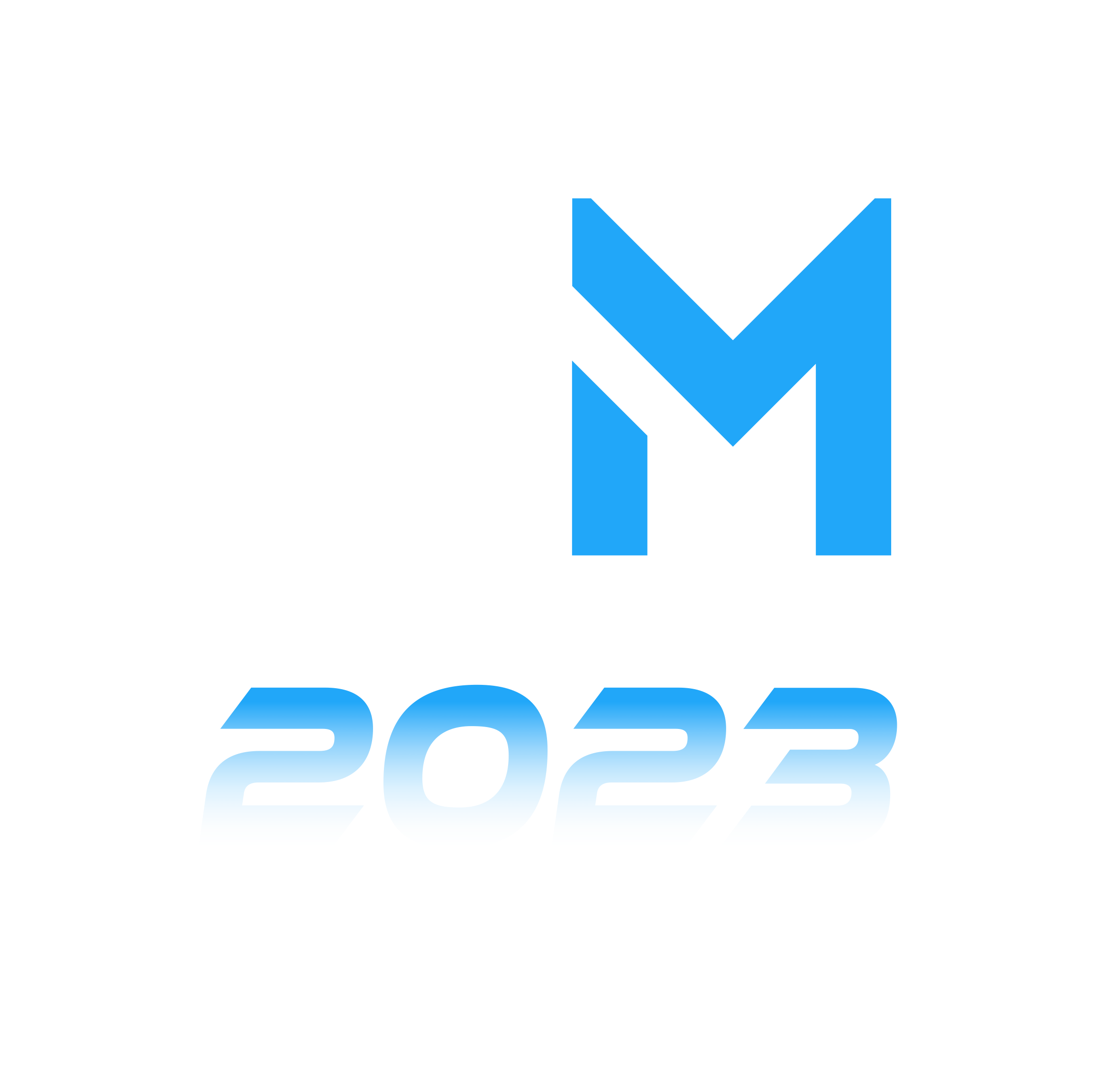 L’espace des contraintes
La mise en tension entre les données (registre empirique) et le savoir initial (modèles) permet la confrontation d’idées. 
C’est la confrontation des idées par un débat intégrant la dimension épistémique de l’élève qui permet la construction d’une solution : un modèle explicatif. 
Rôle essentiel de la verbalisation, de la confrontation… du débat d’idées.
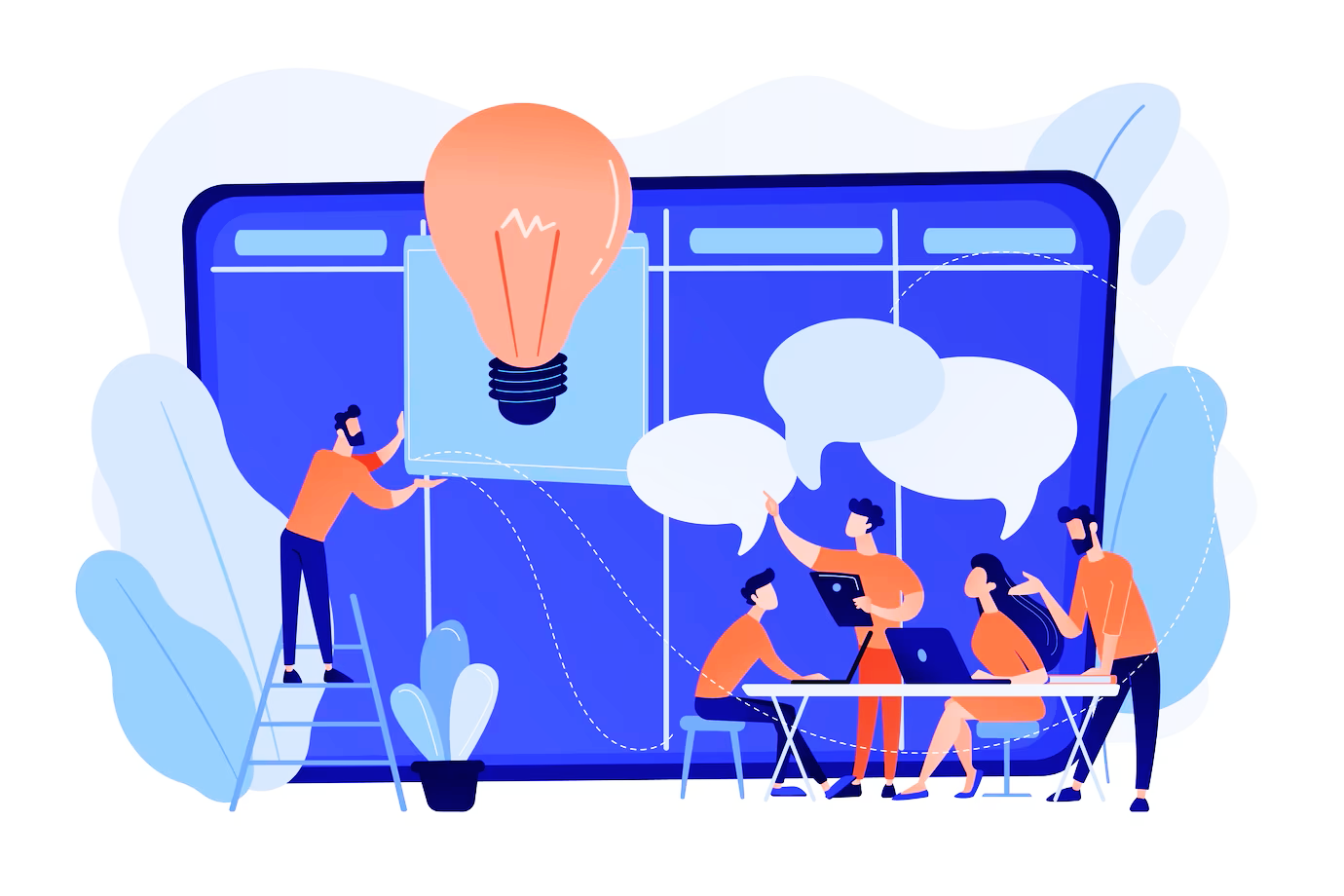 14
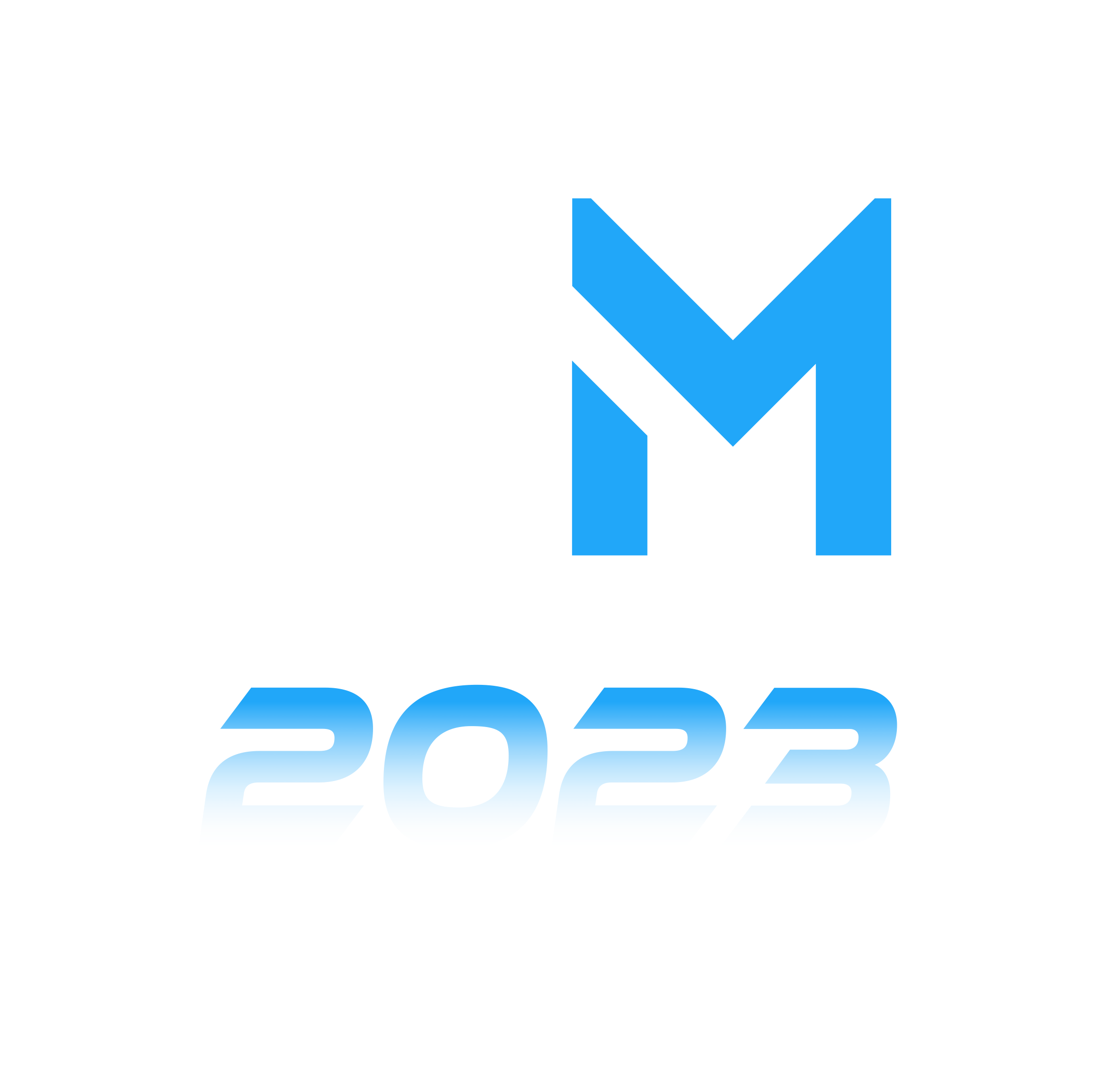 Au départ d’une problématique
Registre empirique
Matériel expérimental et les mesures
Espace de contraintes
Explications
Registre des modèles
Modèles mathématiques, les analogies, les connaissances initiales
15
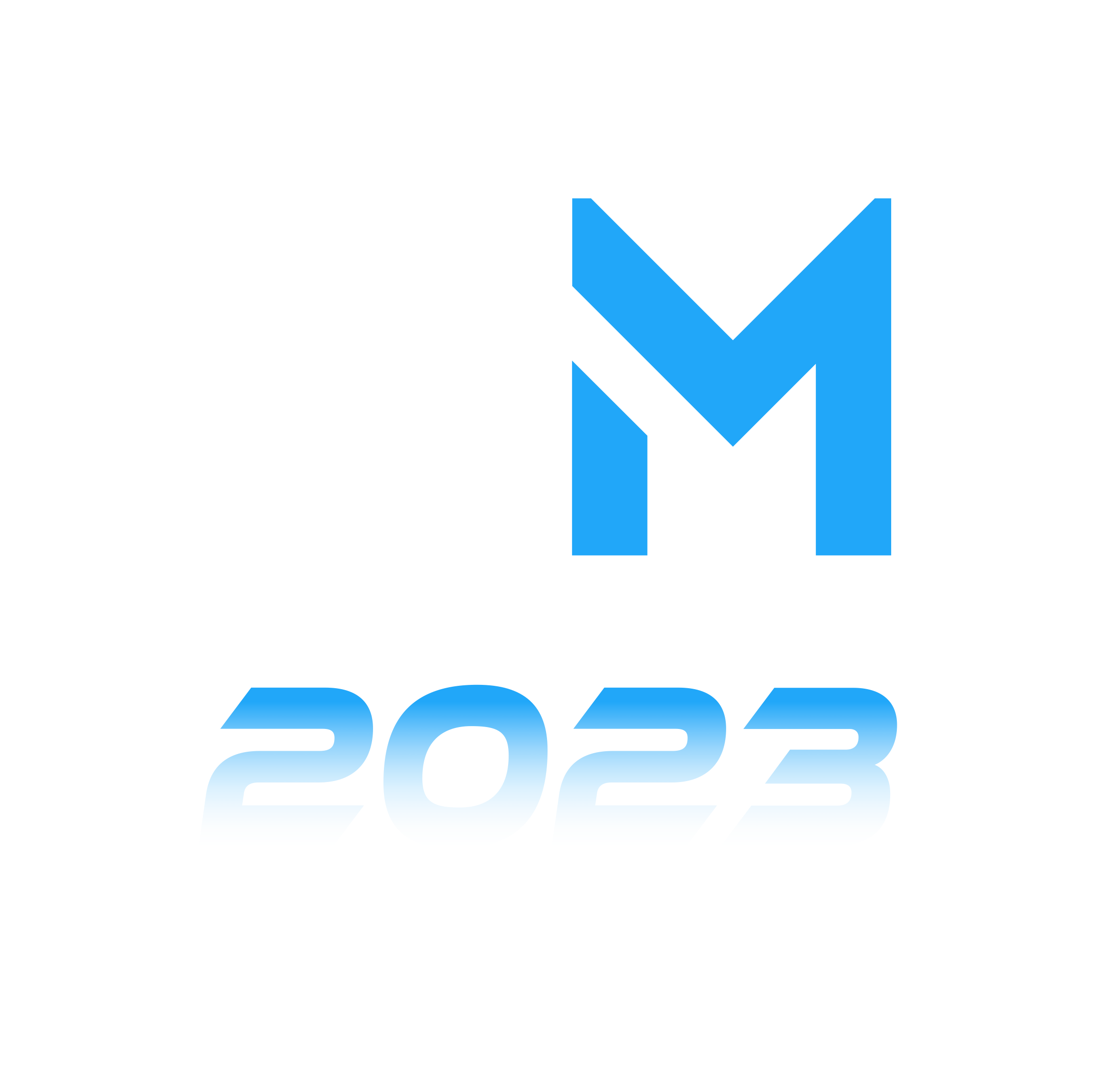 (dés)Intérêts de la problématisation en classe
La résolution de problèmes via la problématisation : 
Donne du sens à l’apprentissage (chez les élèves) ;
Installe des compétences spécifiques (exemple : modélisation) ;
Stimule et accroît la créativité !

     MAIS… 
Peu connue… Elle peut déstabiliser l’enseignant ;
Elle est « gourmande » en temps scolaire ;
Révèle – voire mobilise – les conceptions premières chez les élèves ;
La créativité peut être difficile à gérer en temps réel !
16
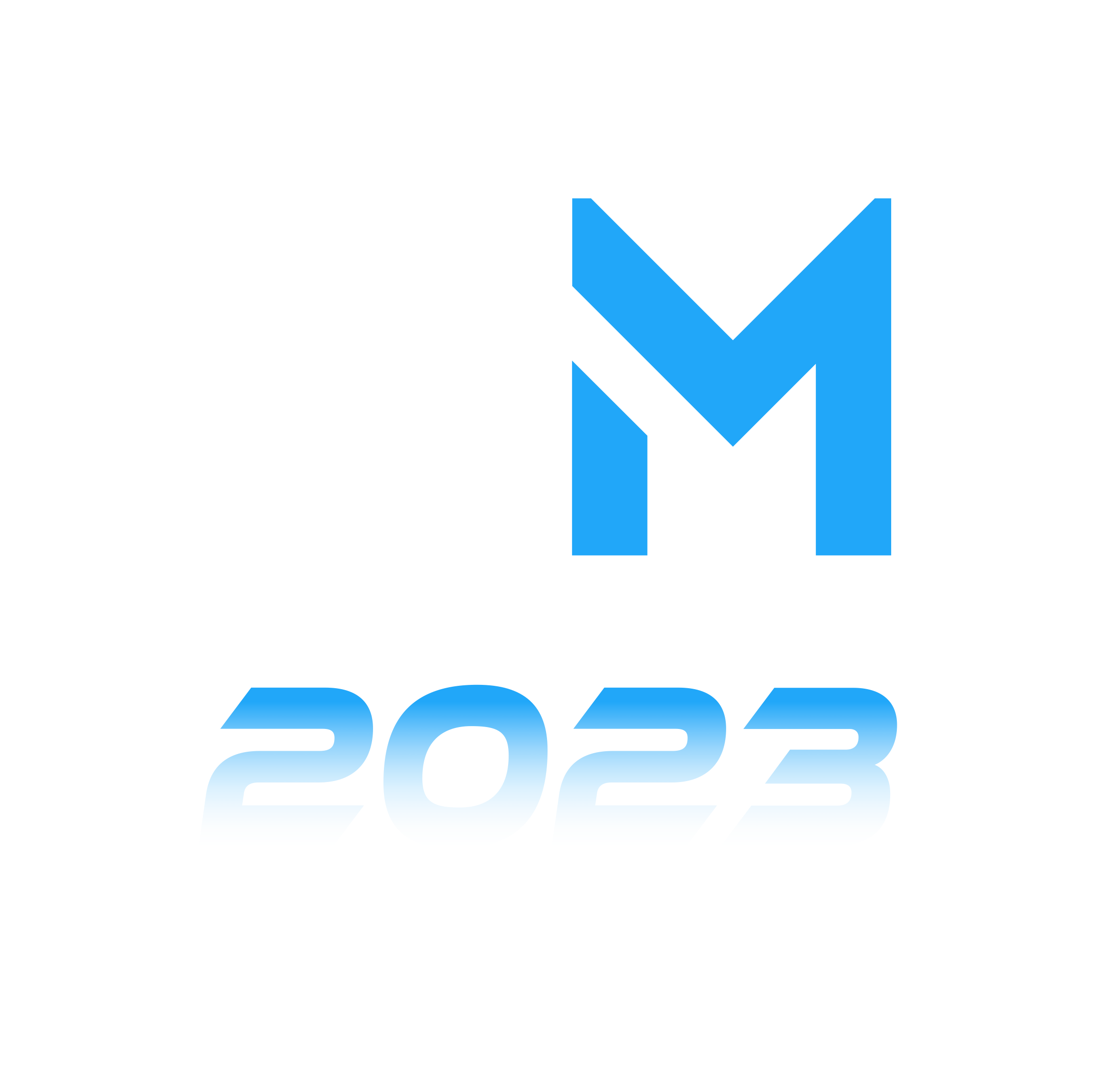 03 Branching Scenario & la problématisation ?
17
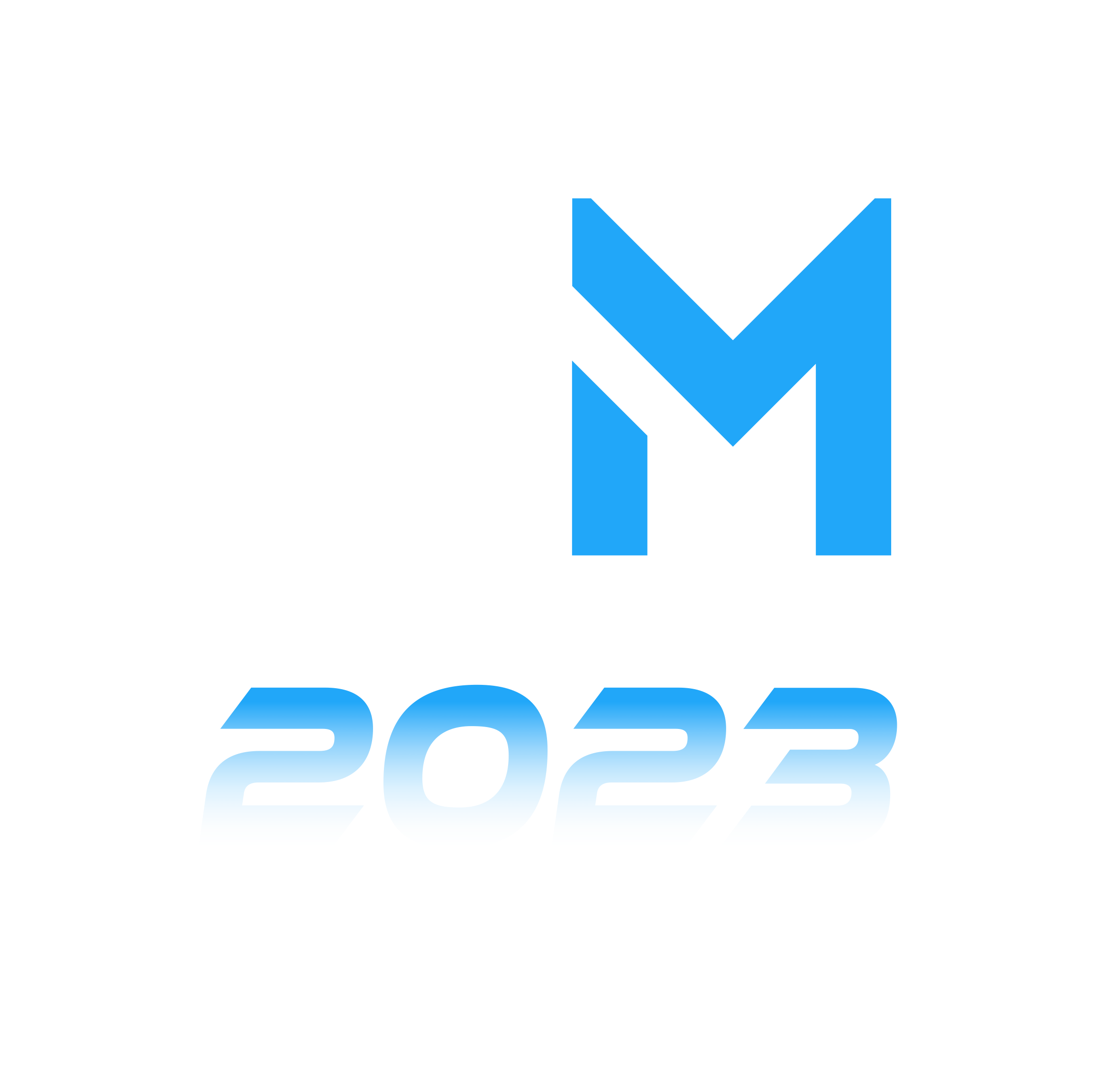 Branching scenario pour problématiser
L’outil Branching Scenario peut se révéler être une aide précieuse avant la séquence d’enseignement pour : 

Présenter la problématique traitée durant le cours ; 
Relever les conceptions premières chez les élèves ;
Se renseigner (enseignant) sur les conceptions premières des élèves ;
Documenter les élèves afin de les préparer aux activités en classe ;
Structurer la démarche de l’enseignant…

Afin de permettre à l’enseignant de mieux préparer son activité en classe
18
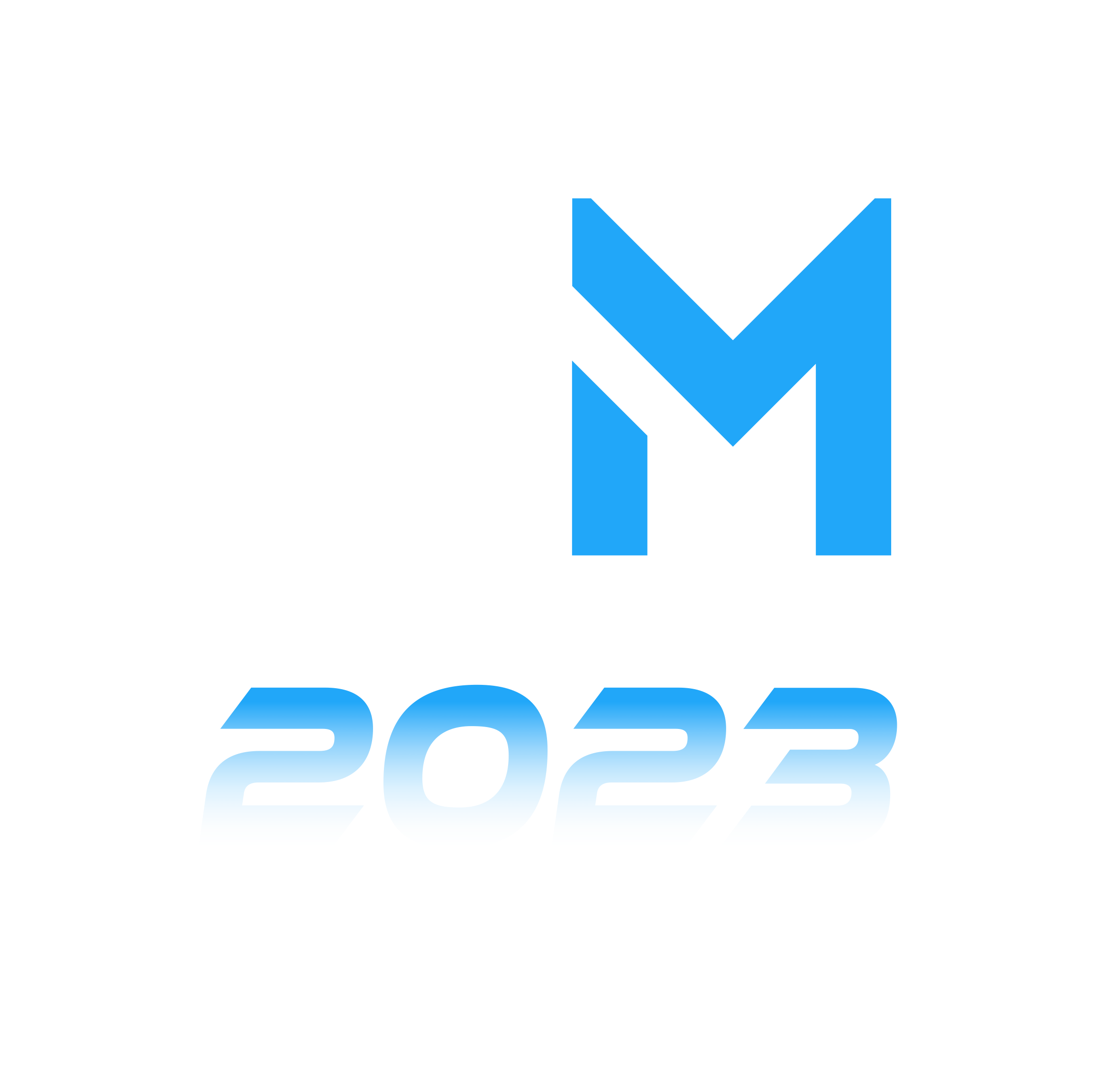 Branching scenario pour organiser une séquence d’enseignement
L’outil Branching Scenario peut également se révéler intéressant après la séquence d’enseignement pour : 

Savoir si les élèves ont compris les objectifs du cours  
Donner accès aux élèves à un résumé du cours ;
Permettre aux élèves de poursuivre les activités initiées durant le cours en lien avec la compréhension de la thématique (connaissances ou compétences) ;
Faire le bilan de l’activité (intérêt / motivation / utilité / …).
19
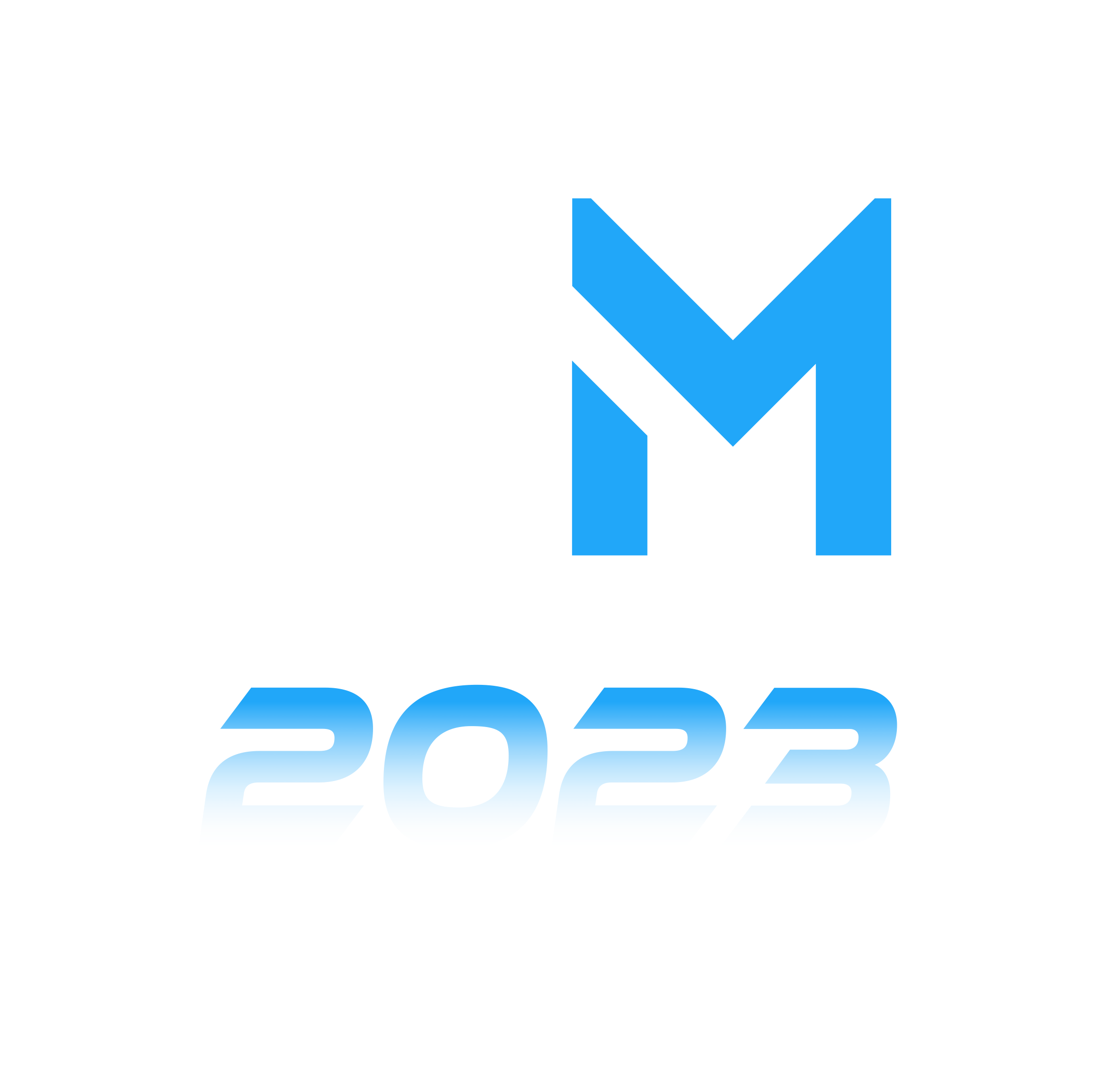 Branching scenario  : par quoi commencer ?
Pour intégrer une activité Scénario de branchement à votre enseignement dans le but de problématiser, il y a lieu d’emblée de : 

Définir vos objectifs d’apprentissage : que veut-on faire apprendre ? Quelles connaissances ? Quelles compétences ? 
Quel est l’état des lieux chez vos élèves/étudiants : Quelles sont leurs connaissances ? Leurs compétences ? Avant ? Après ? 
Quels questionnements souhaitez-vous initier ? Avant ? Après ? 
Quelles informations voulez-vous leur donner ? Avant ? Après ?
20
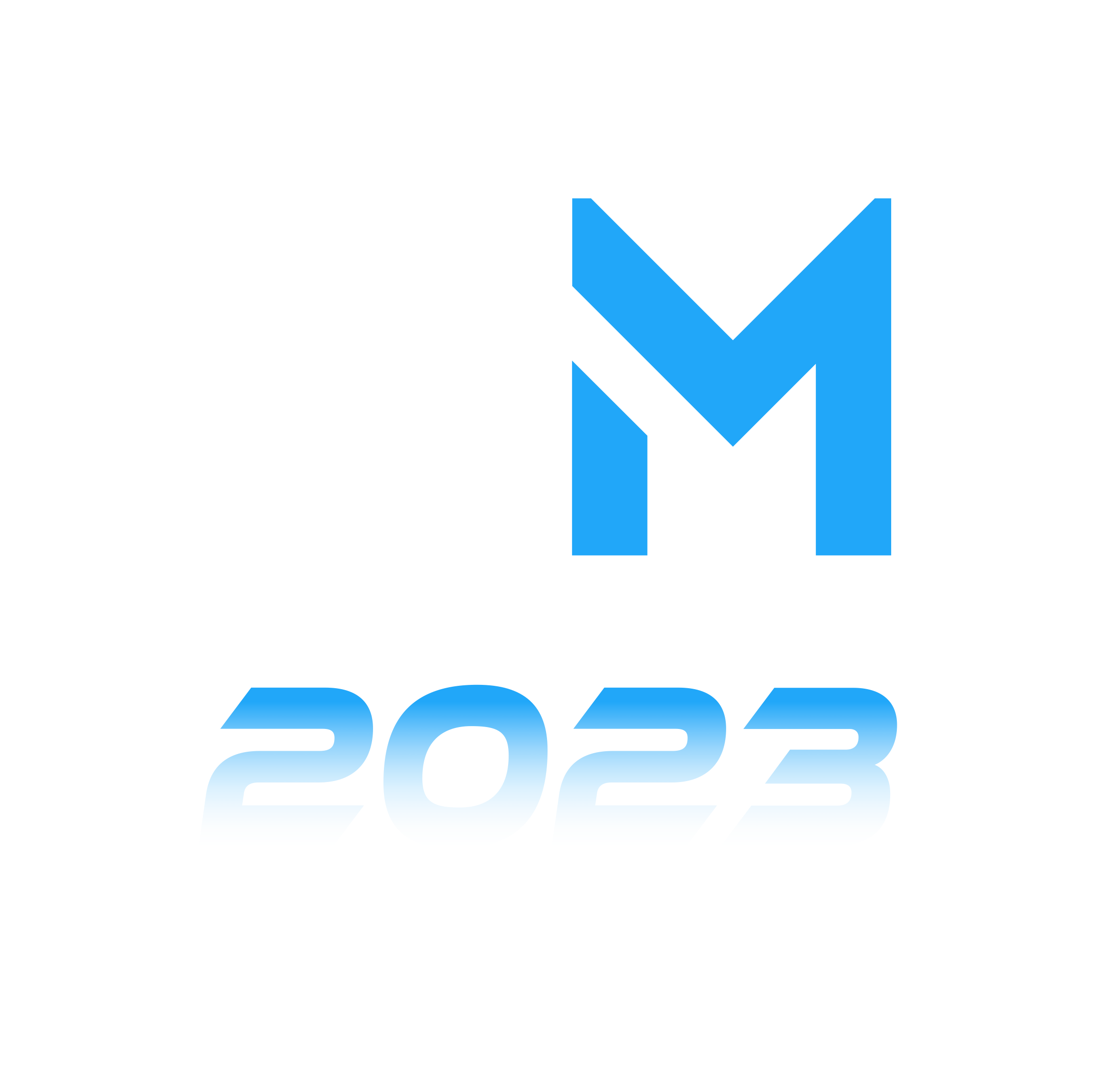 (dés)Intérêts de la problématisation en classe
Enseigner via la problématisation
Scénario de branchement
Stimule l’engagement et facilite la rétention d’informations
Permet la conceptualisation et la modélisation
21
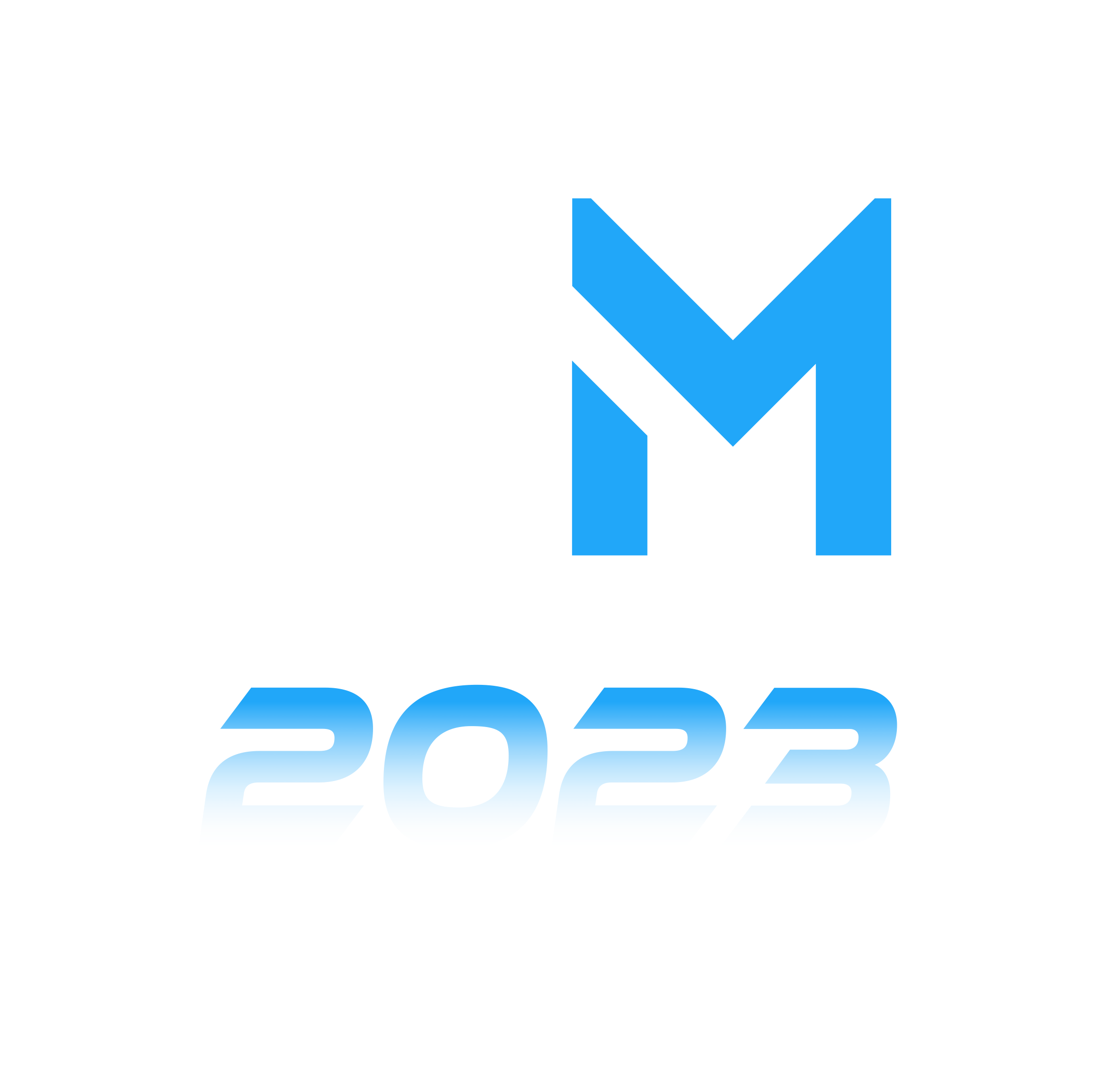 Création d’un Branching Scenario ?
Connaissez-vous déjà H5P ?
Si oui, quels avantages avez-vous trouvé ?

Comment faire en pratique ?

Comment découper le travail ?

…

Discutons !
22
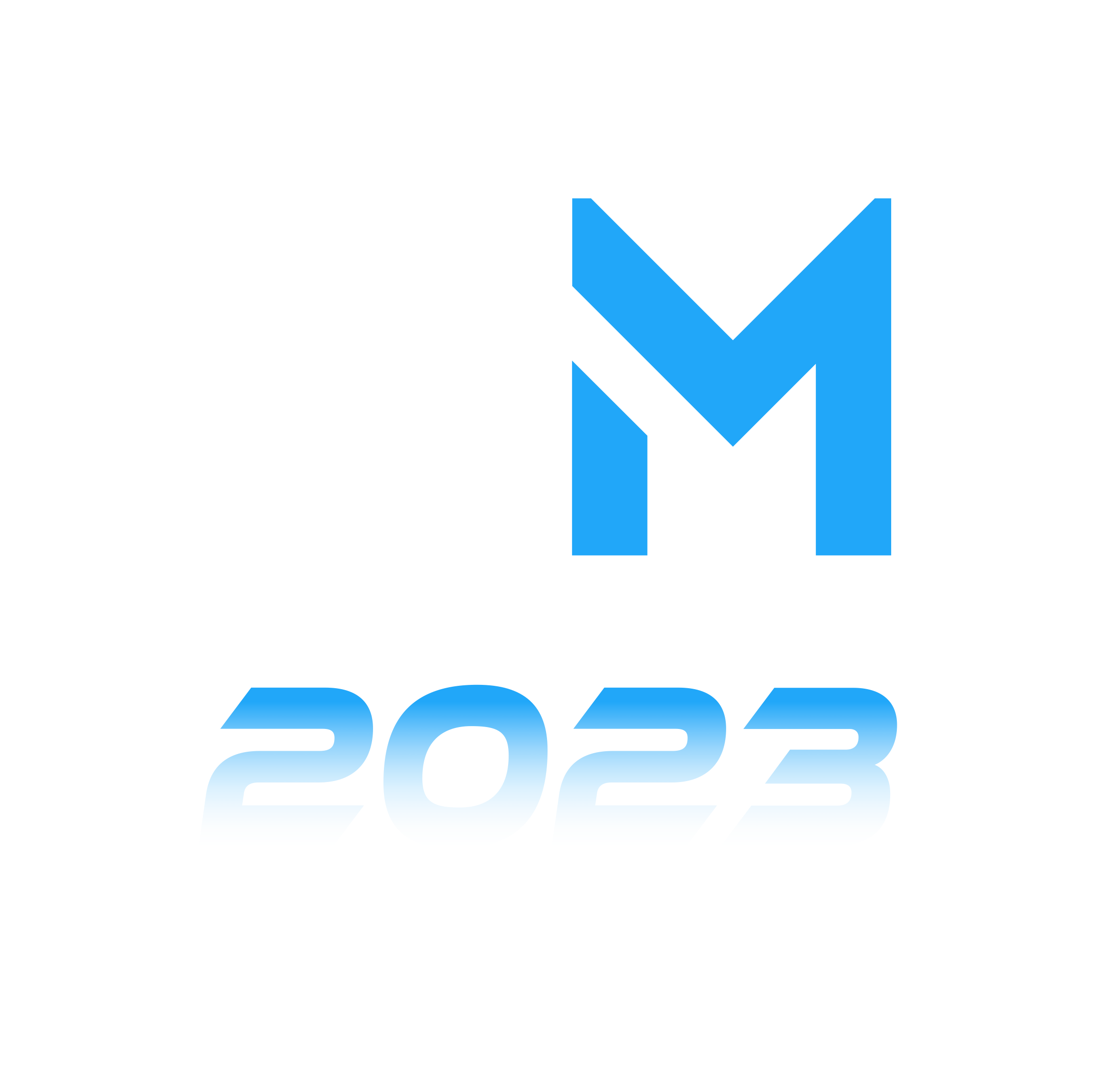 04 Revenons à notre cuisson
23
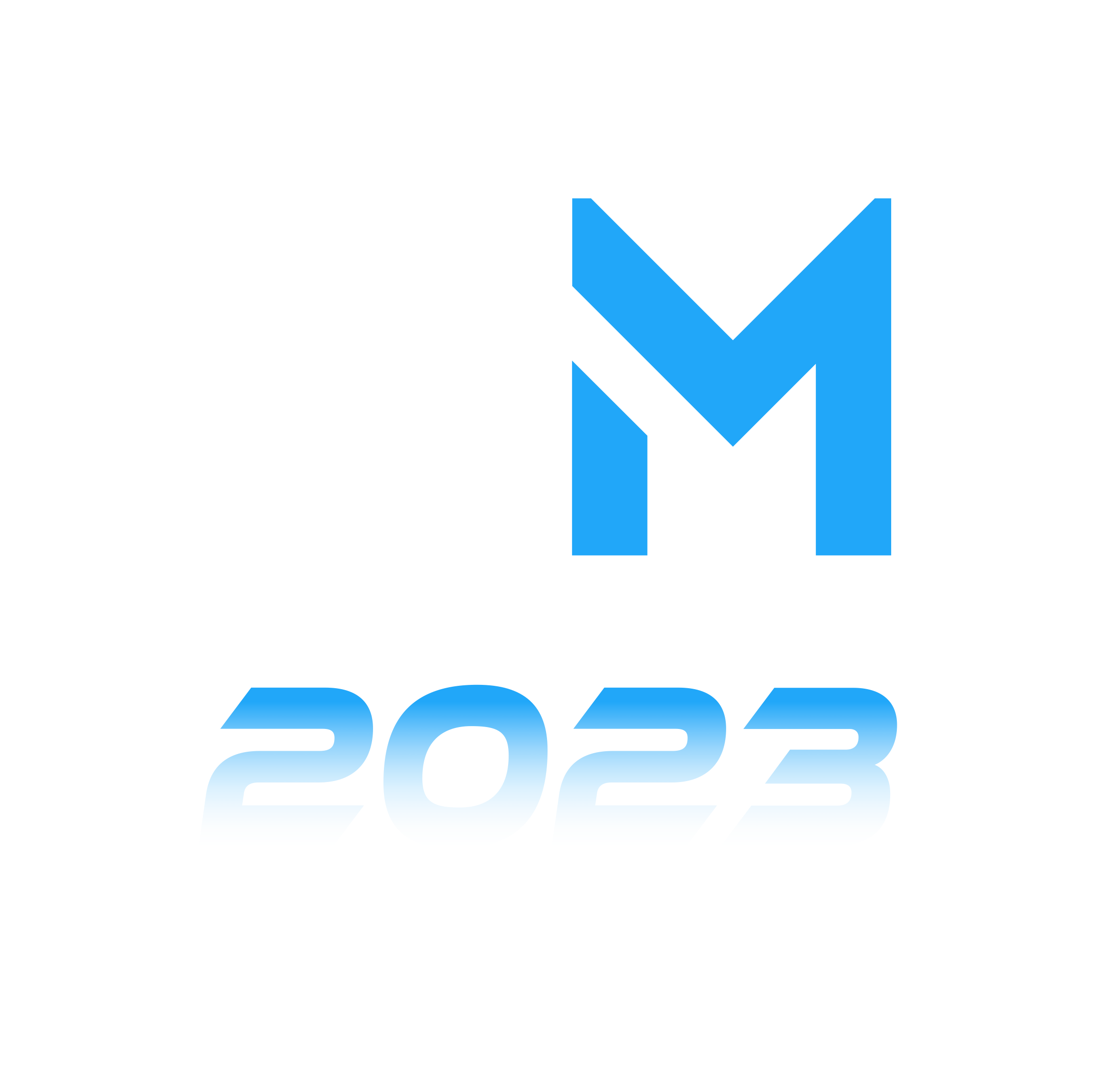 Branching scenario pour organiser une séquence d’enseignement utilisant la problématisation
Un code couleur bien utile...
En amont de la séquence d’enseignement,
Durant la séquence d’enseignement,
En aval de la séquence d’enseignement,
Dans un premier temps via PPT pour ensuite passer sur Moodle...
... et de vous mettre à l’ouvrage !
24
EN AMONT
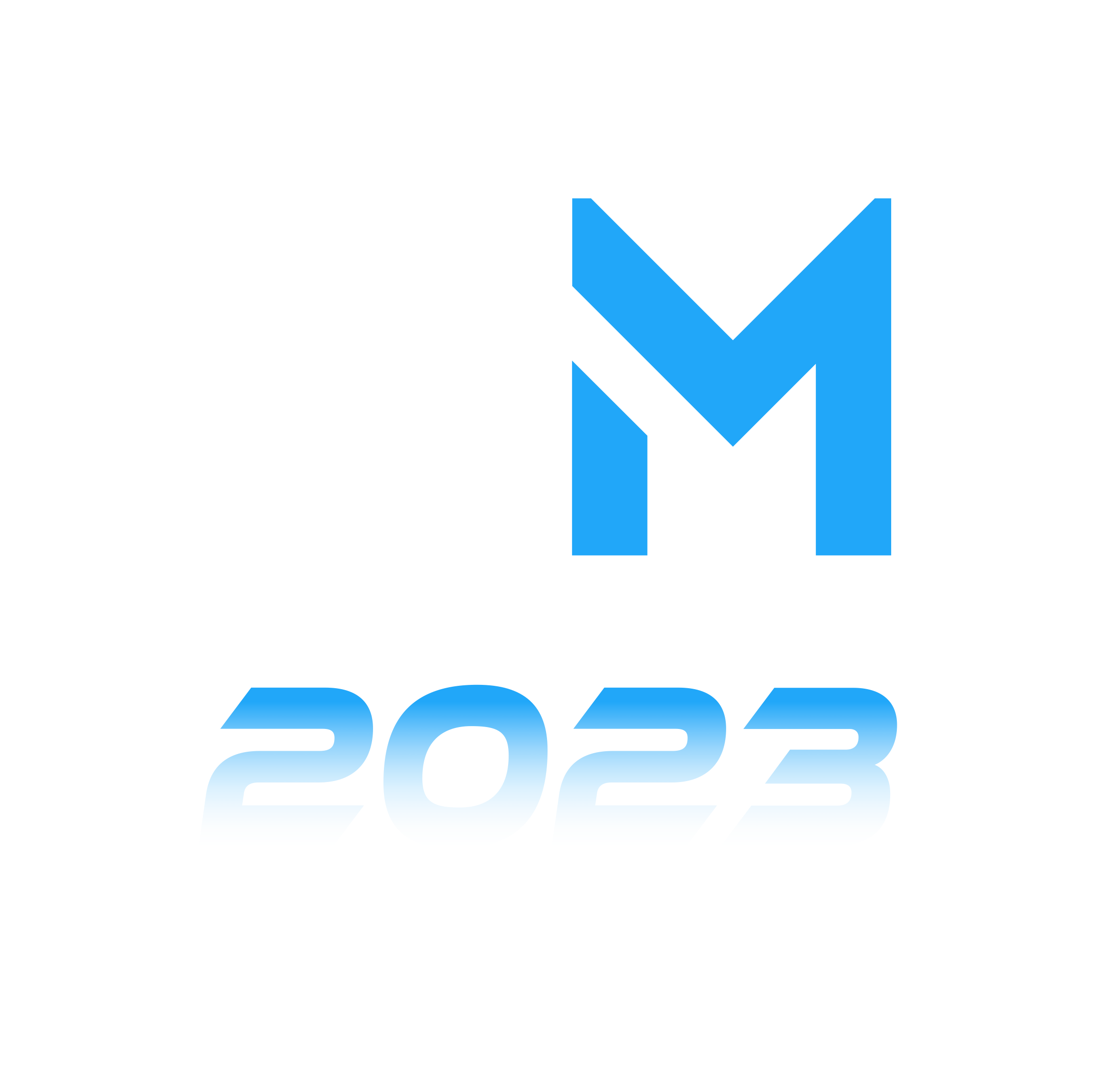 Un exemple de problématisation en physique
Thématique : la poussée d’Archimède
L’objectif de la séquence d’enseignement : 
Conceptualiser (masse volumique)
construire un modèle explicatif lié à la problématique suivante :  

Pourquoi les frites crues coulent dans l’huile alors qu’elles flottent une fois cuites ?
25
EN AMONT
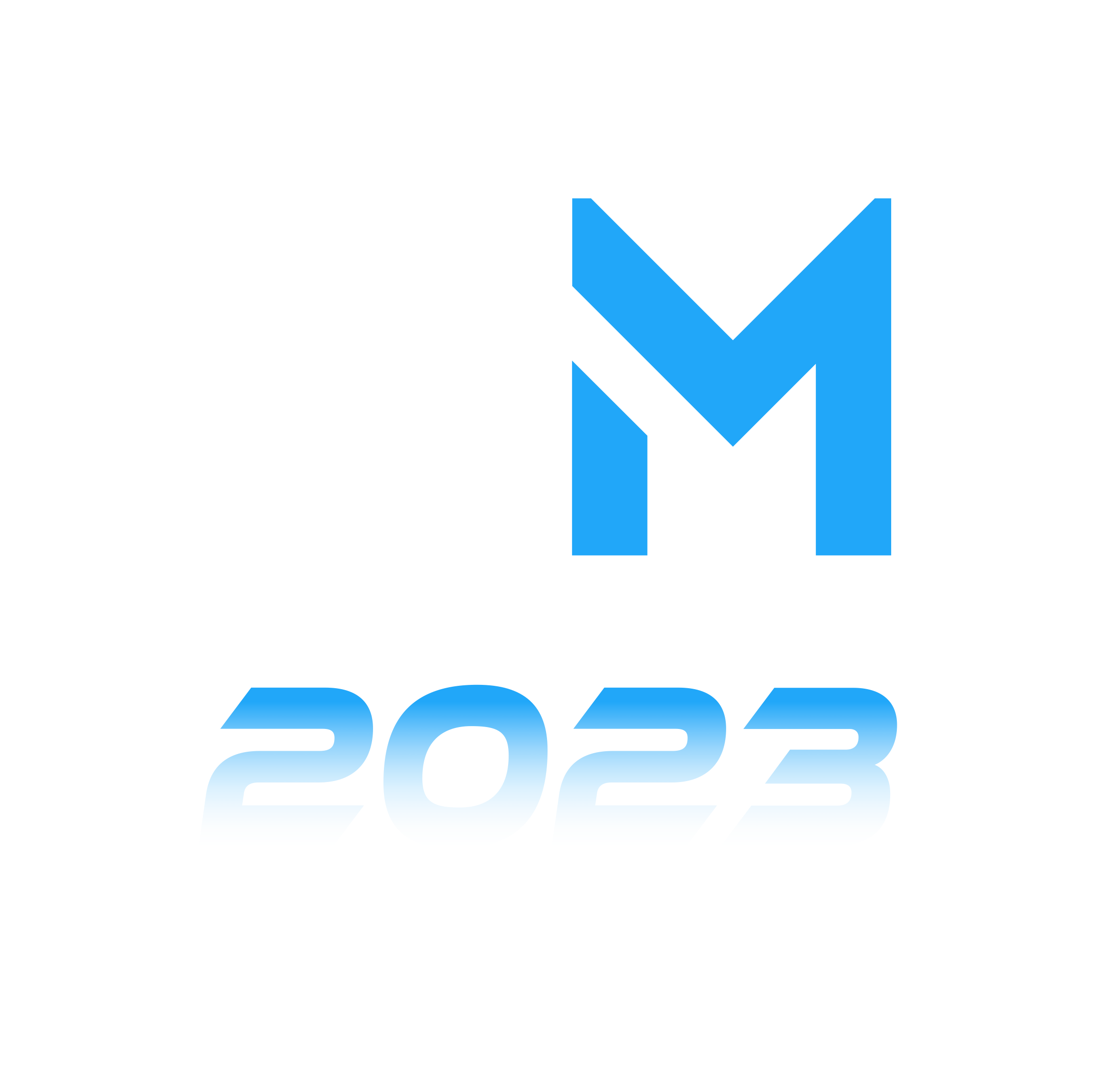 Une problématique particulière… pour quoi faire ?
Une problématique ancrée dans le quotidien : faire sens pour les élèves !

Contextualisation « forte » pour faire  sortir les sciences de la classe
Une situation normalement bien connue mais pas nécessairement « réfléchie »

Objectifs d’apprentissage : 

Initiation aux démarches scientifiques : hypothético-déductif + empirico-inductif
26
EN AMONT
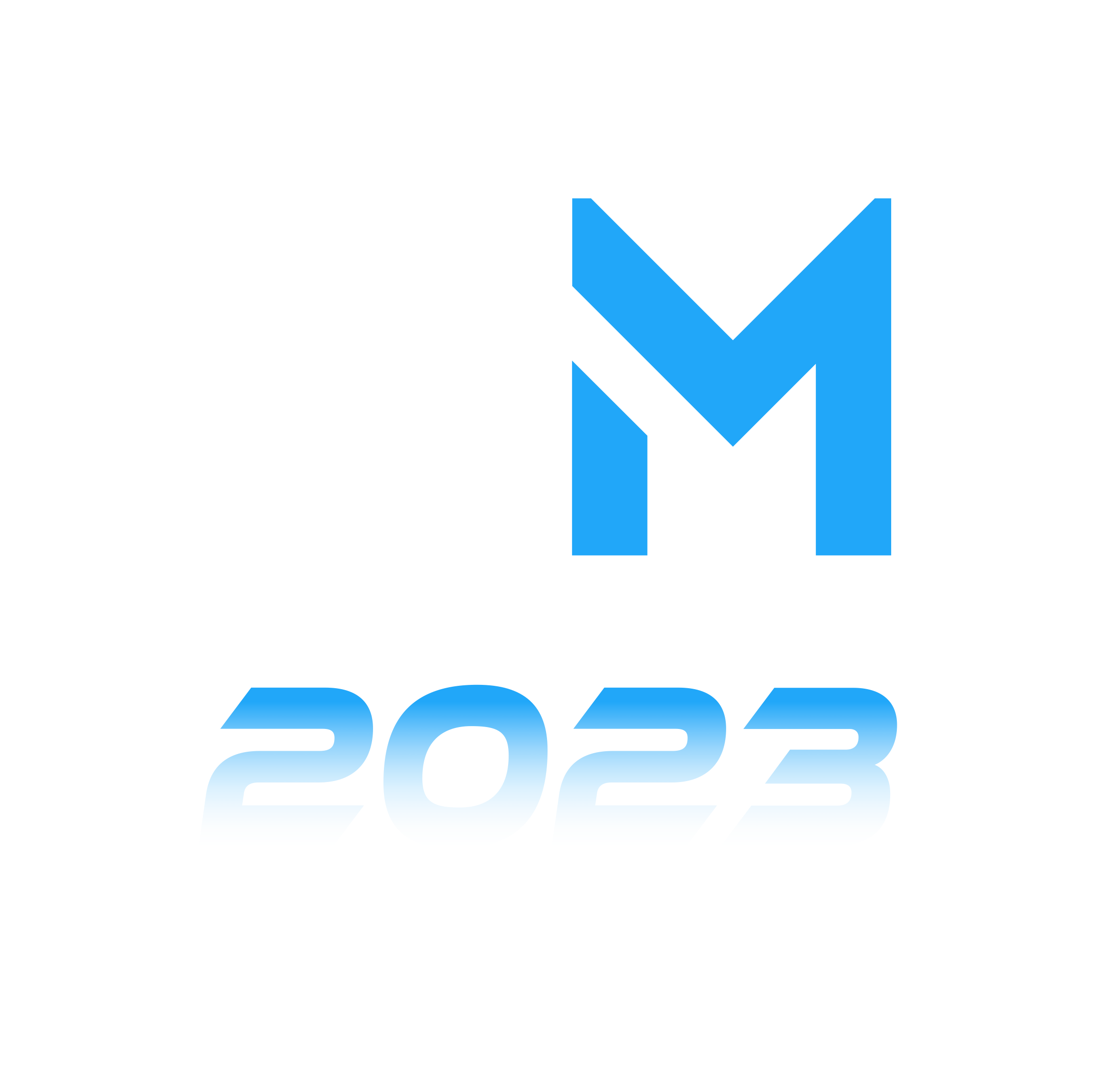 Réalisation d’un branching scenario
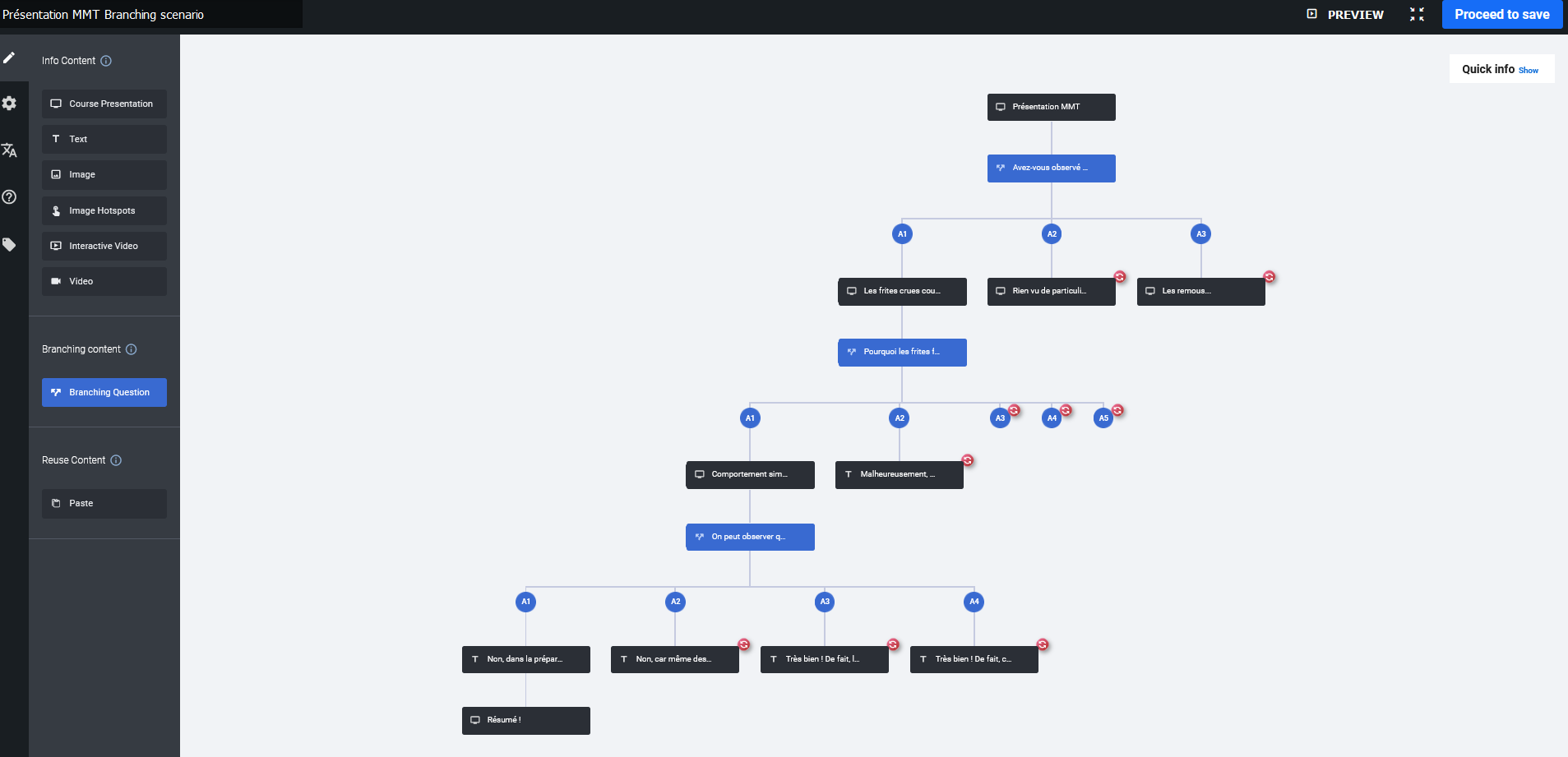 La structure du scénario fait apparaître plusieurs éléments différents : 

Présentation
Questions
Texte
....

Il convient d’être attentif : 
Aux noms donnés aux éléments
« Terminer » les branchements
Envisager toutes les possibilités...
27
EN AMONT
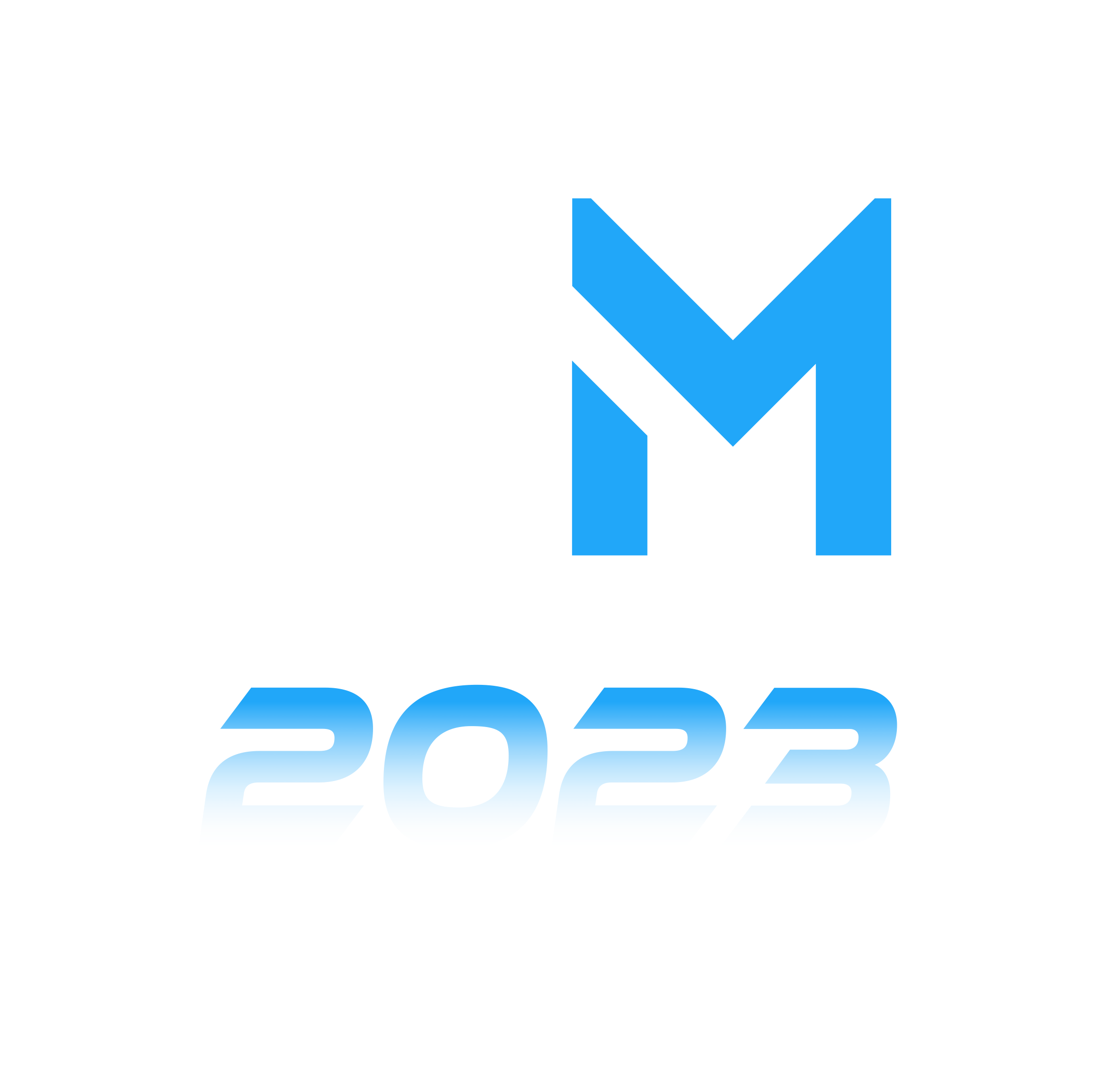 Faire « émerger » les conceptions premières
Le cadre épistémique de l’élève = somme des éléments de base pour la construction des connaissances chez les élèves.
Quelques conceptions premières fausses en lien avec la poussée d’Archimède que l’on relève via un QCM...… et avec lesquelles il faudra composer !

« Un objet « plat » flotte mieux qu’un objet en forme de boule ou de cube »  (influence de la forme sur la flottabilité)
L’huile est plus « légère » que l’eau
Il y a des remous / courants qui « portent » l’objet (ici les frites)
Importance du volume de liquide (ici l’huile)
Etc
28
EN AMONT
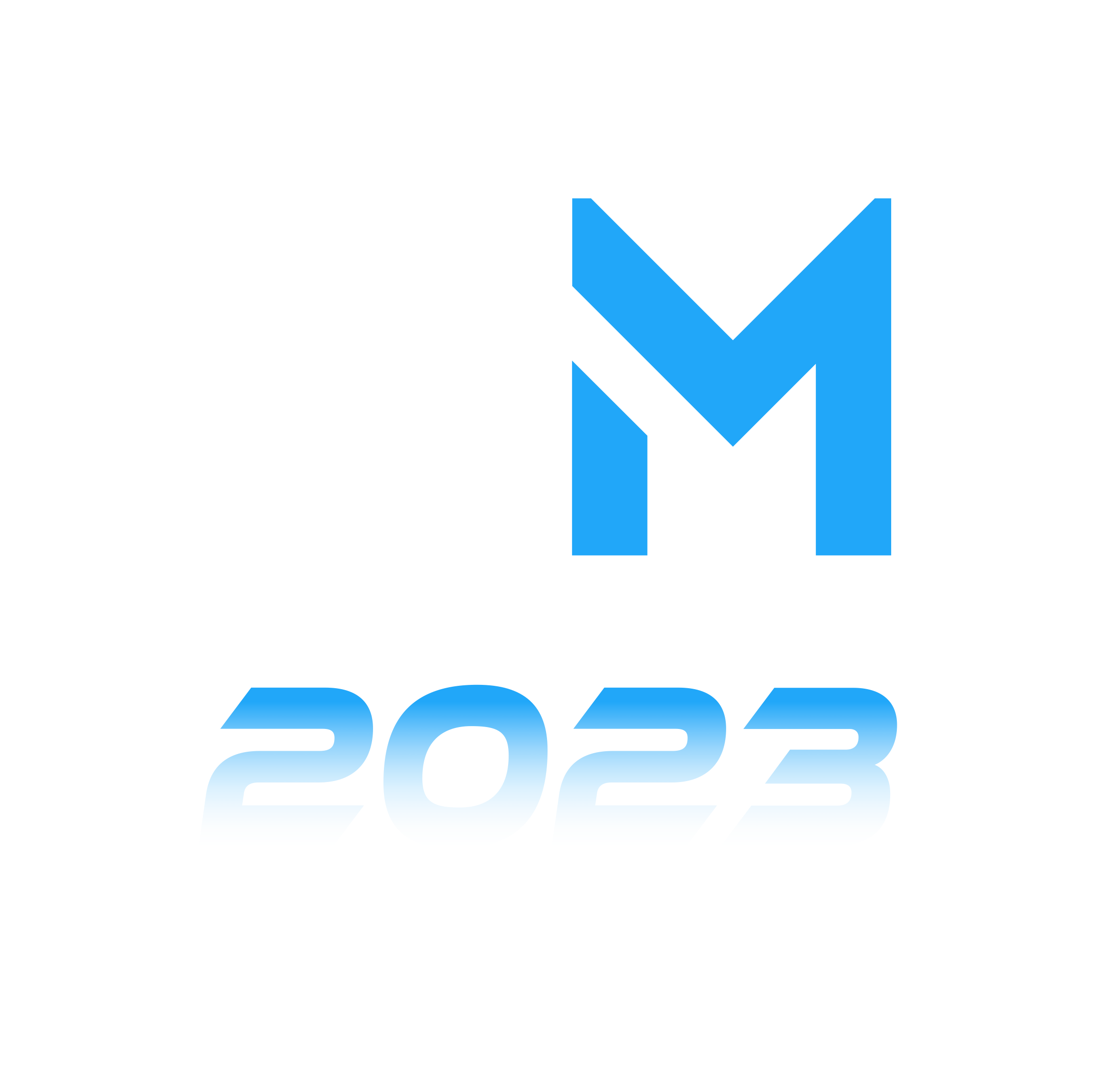 Faire « émerger » les conceptions premières
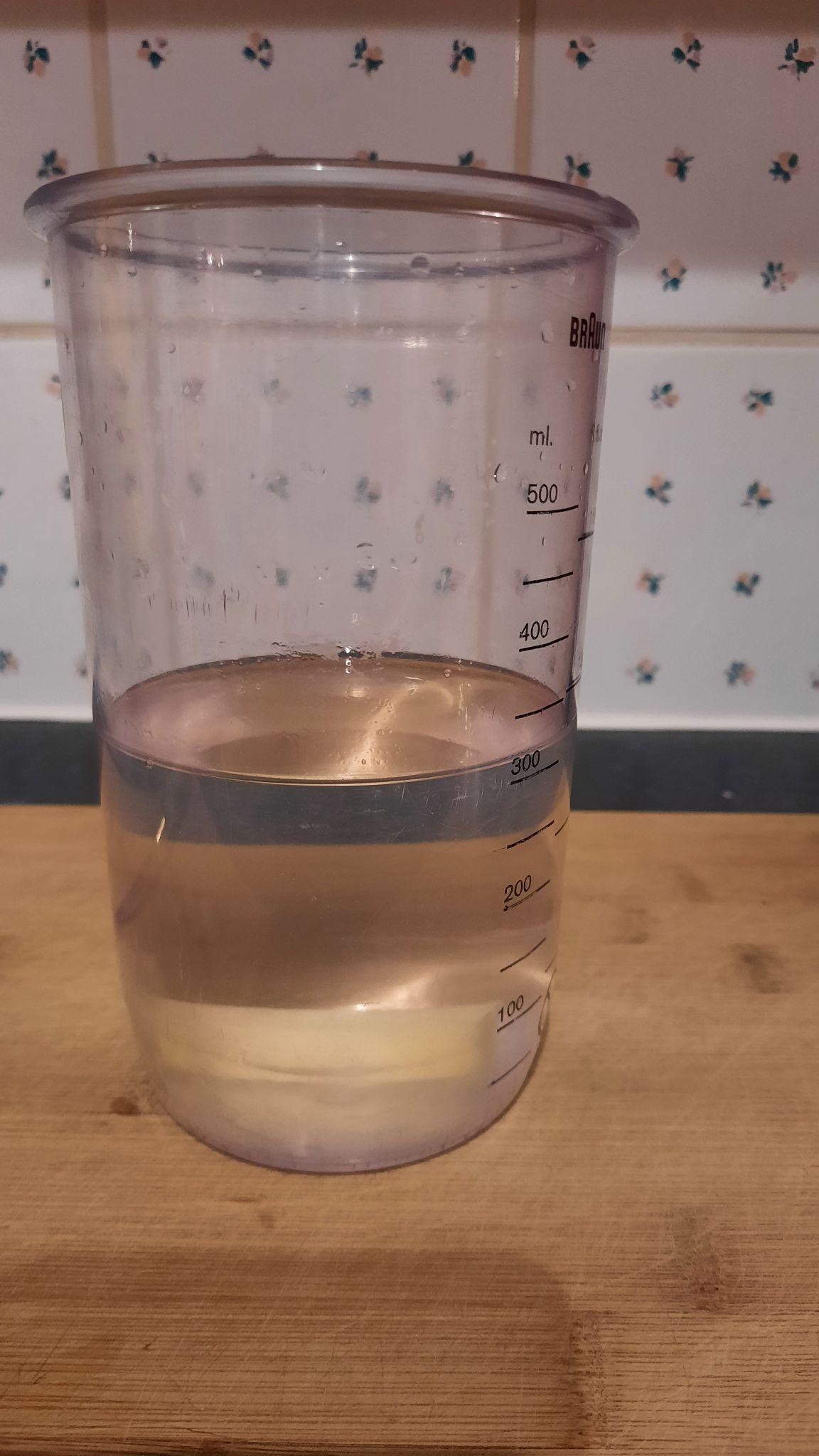 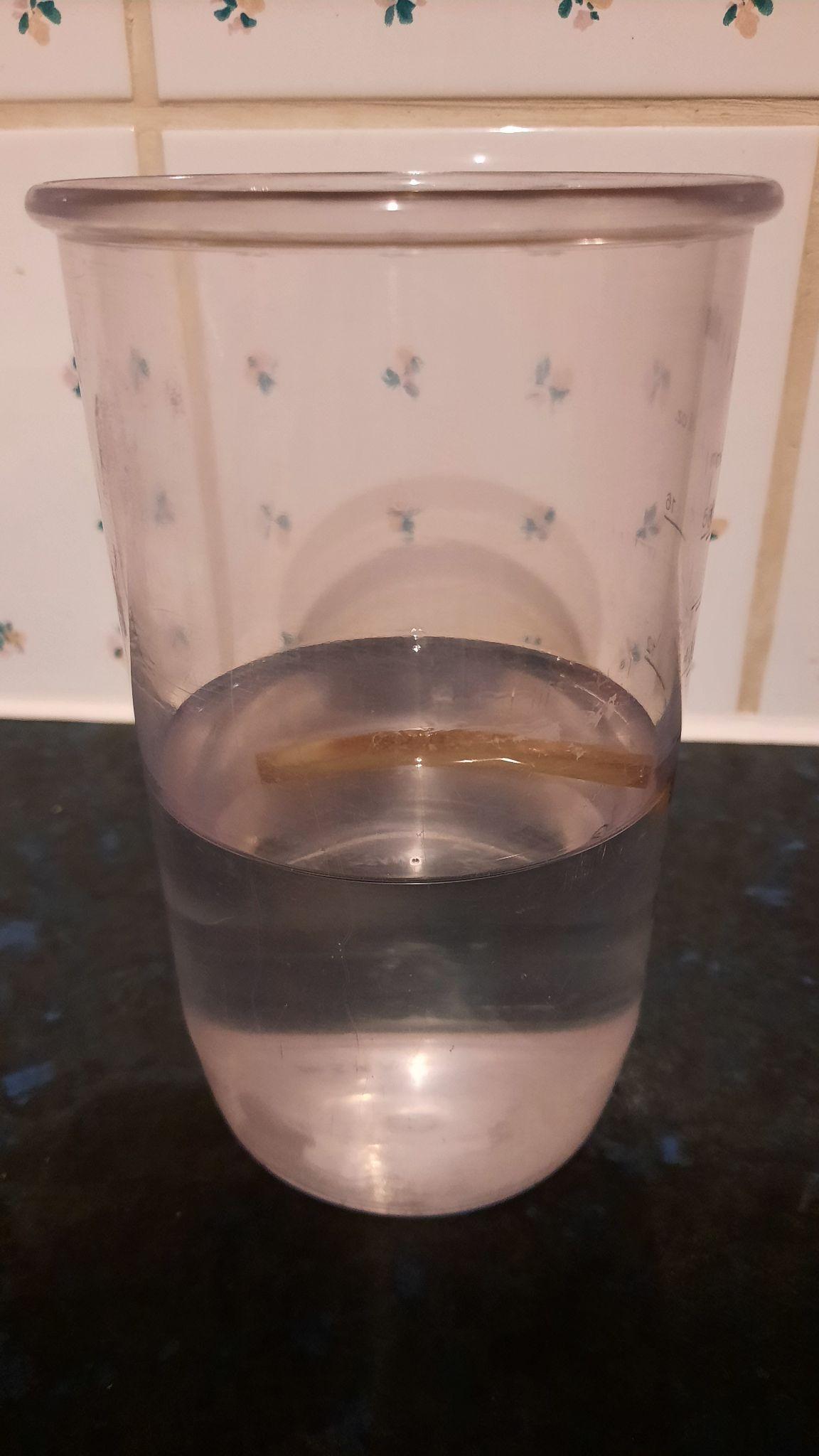 Frite crue coule dans l’eau
Frite cuite (au four) flotte sur l’eau
29
EN AMONT
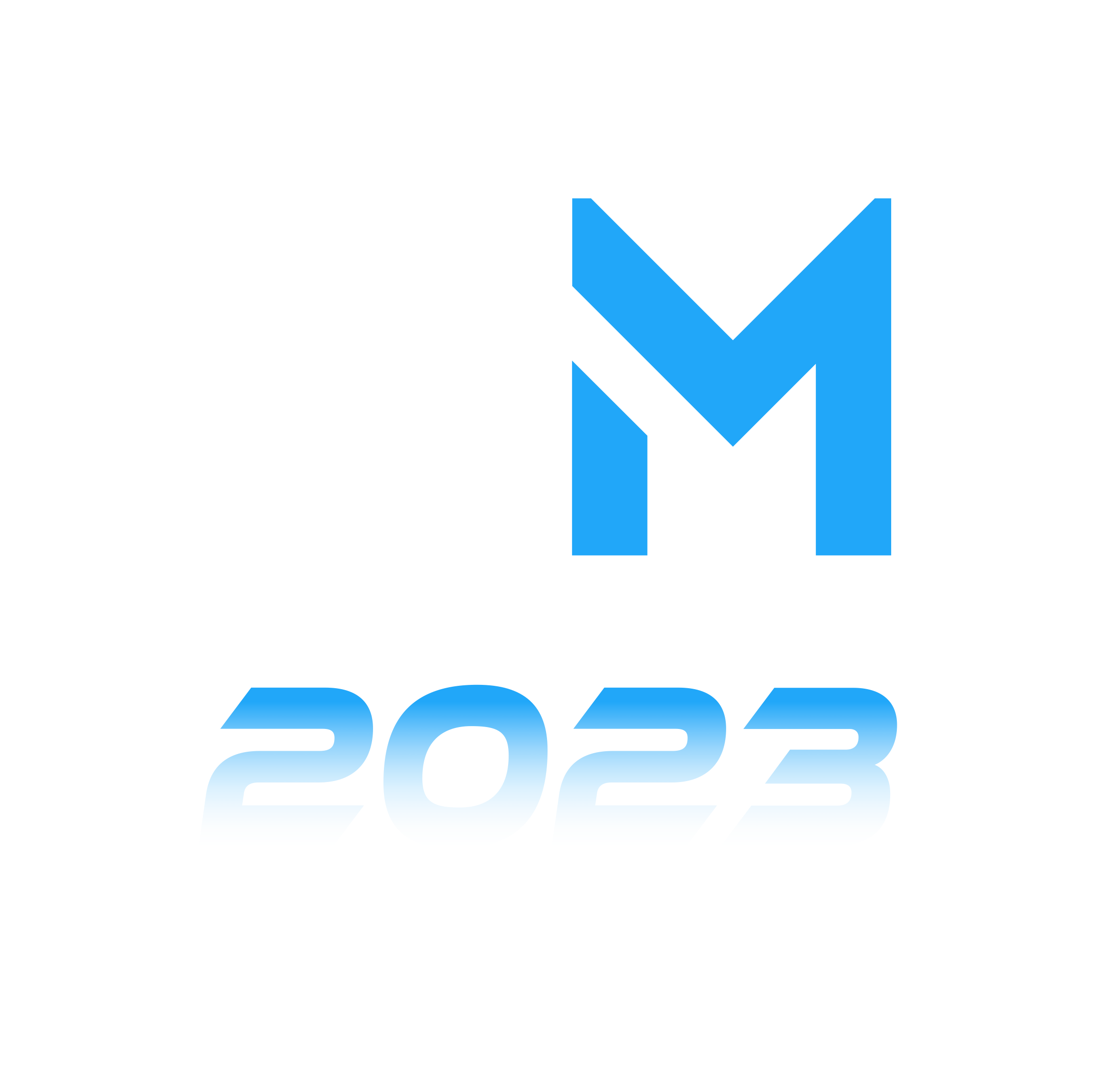 Analyse des parcours des apprenants - option
30
Durant
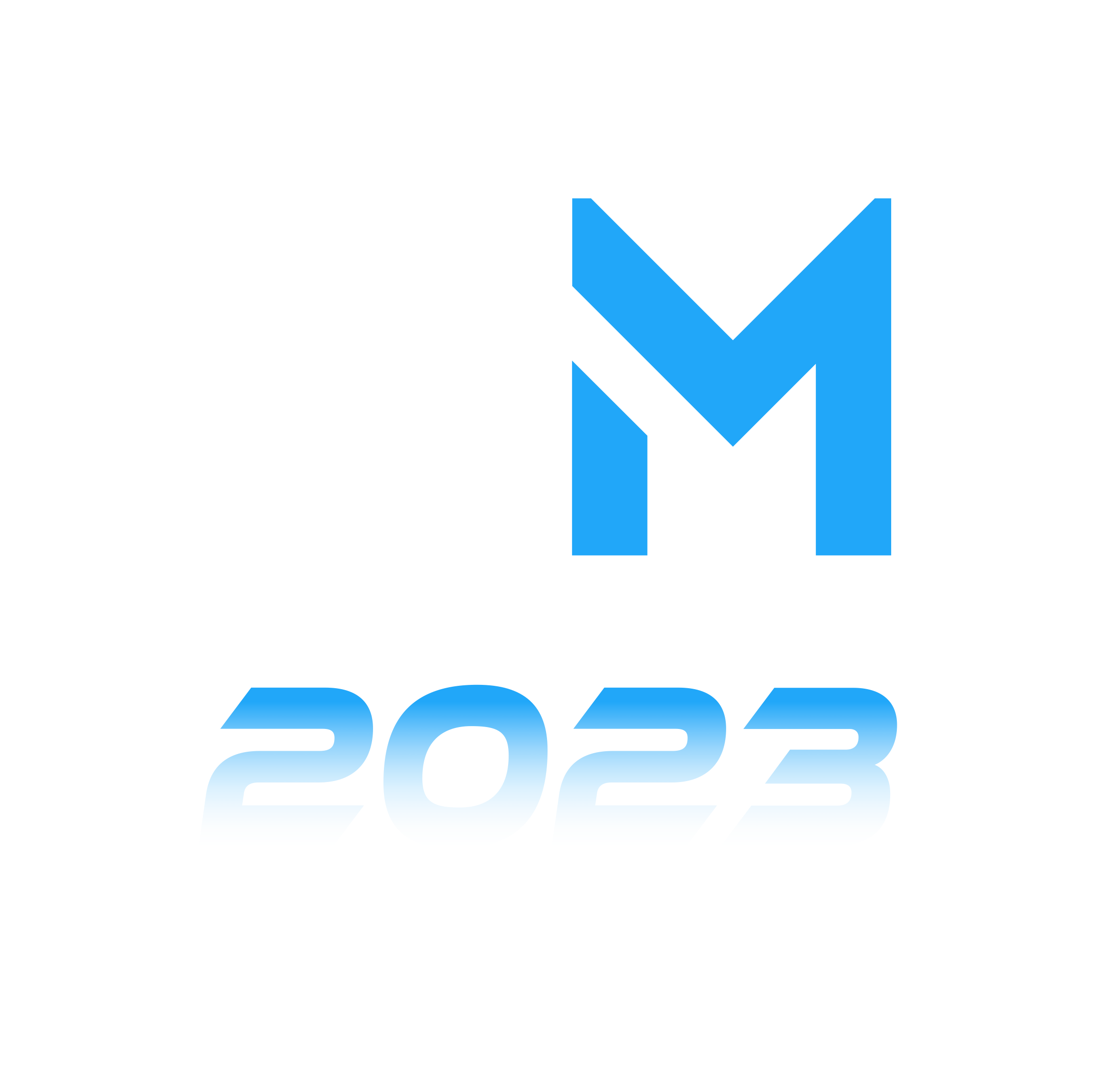 Élaboration du registre empirique - 1
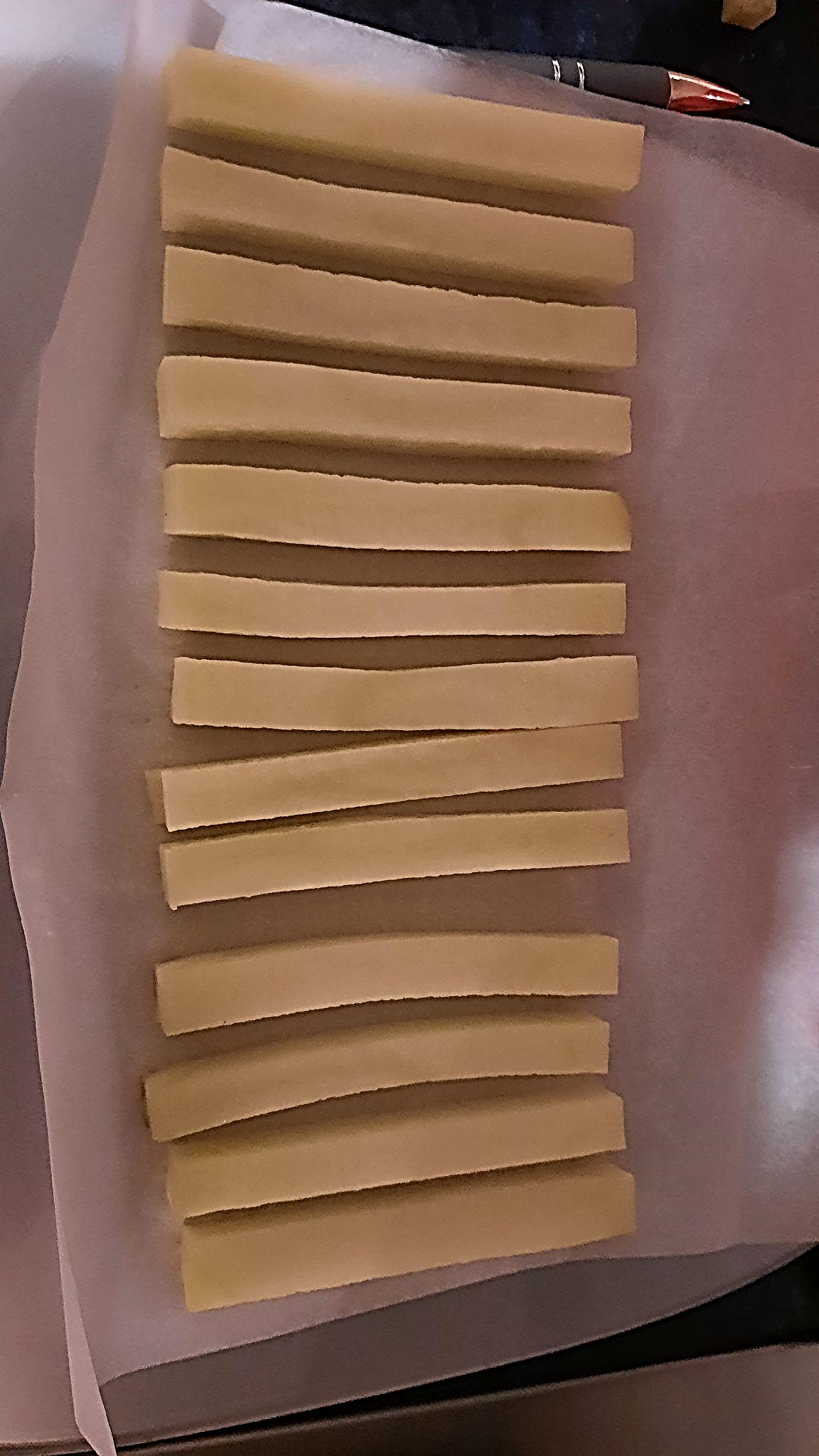 Formulation d’hypothèses : la masse (le volume...) des frites a été modifiée lors de la cuisson, ce qui influence la flottabilité. 
Expérimentation avec des frites cuites au four et expérimentation avec de l’eau (sécurité !) :
Mesure de la masse (volume…) moyenne des frites au cours du temps,
Etablissement d’un graphique.
Détermination du moment où les frites vont flotter.
Au total, 13 frites ont été réalisées pour déterminer une masse et un volume moyens.
31
DURANT
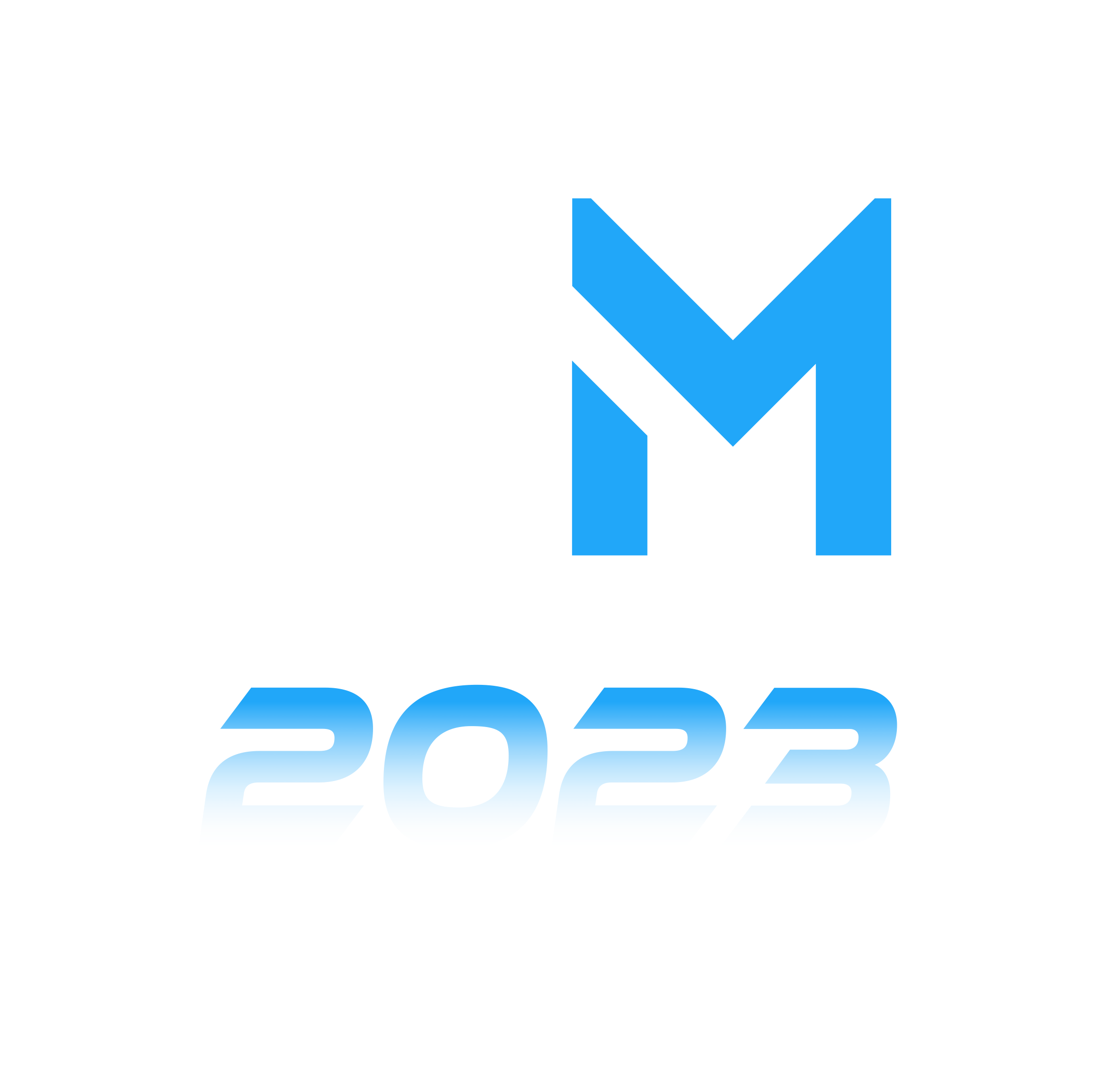 Élaboration du registre empirique - 2
On peut constater que la masse des frites diminue au cours de la cuisson.
Le volume des frites diminue au cours de la cuisson.
L’eau contenue dans les pommes de terre s’évapore !
Compétition entre les deux phénomènes… 
Si le volume diminue plus vite que la masse… la frite coule !
Si le volume diminue moins vite que la masse… La frite flotte !
Coule
Flotte
Info entre-nous : si on fit du second degré sur le volume, on a une intersection à 100
(et R² = 0,9866)
32
DURANT
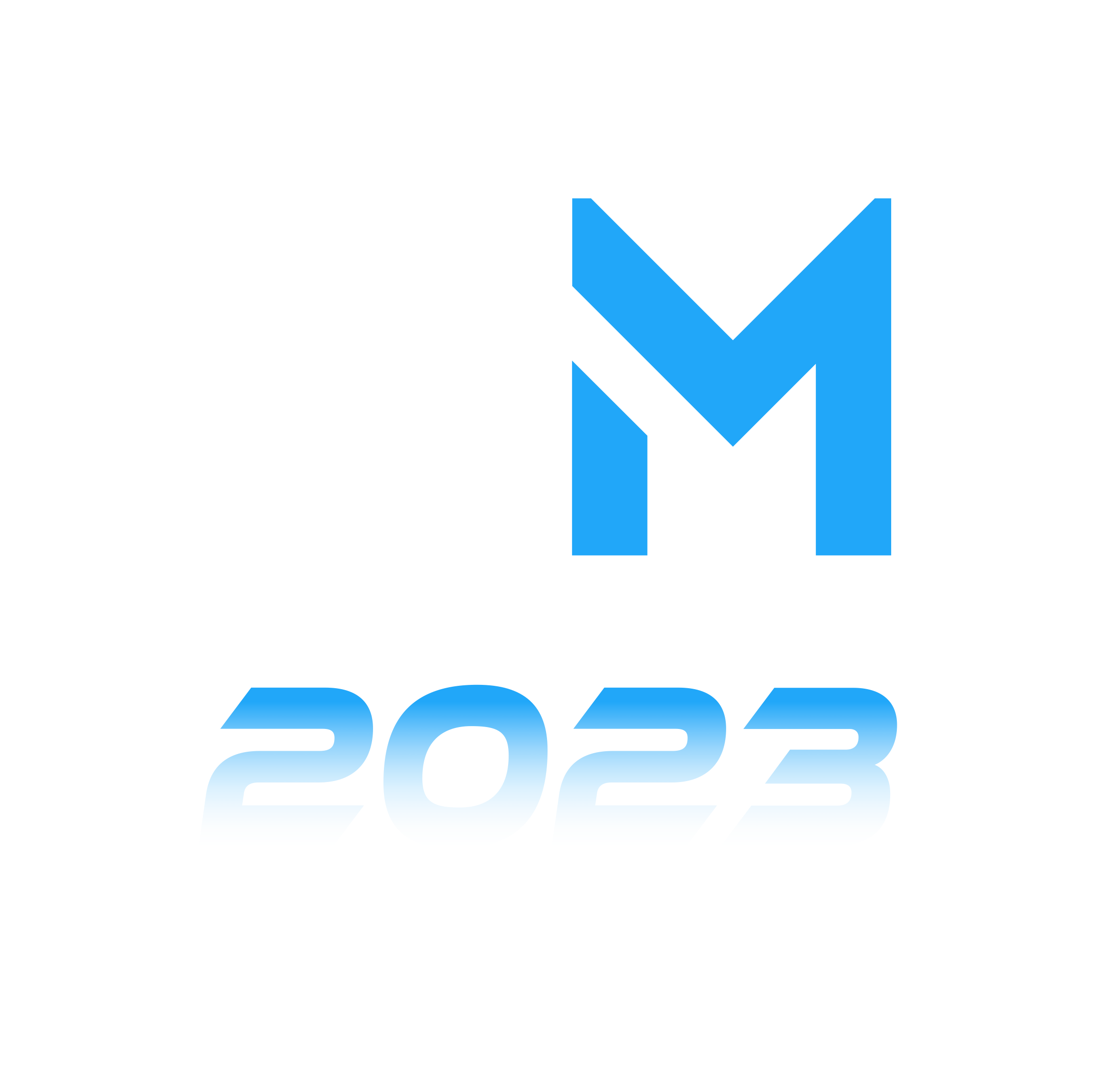 Conceptualisation et registre des modèles - 1
A partir d’un certain temps de cuisson, les frites « flottent » la surface de l’huile
Pour interpréter la flottabilité, il est nécessaire d’introduire le concept de masse volumique du solide (d’une frite) et du liquide (eau ou l’huile)
Les mesures montrent l’évolution de la masse volumique d’une frite au cours du temps (de cuisson)
À partir d’un certain temps de cuisson (réduction de la masse et du volume) : les frites flottent !
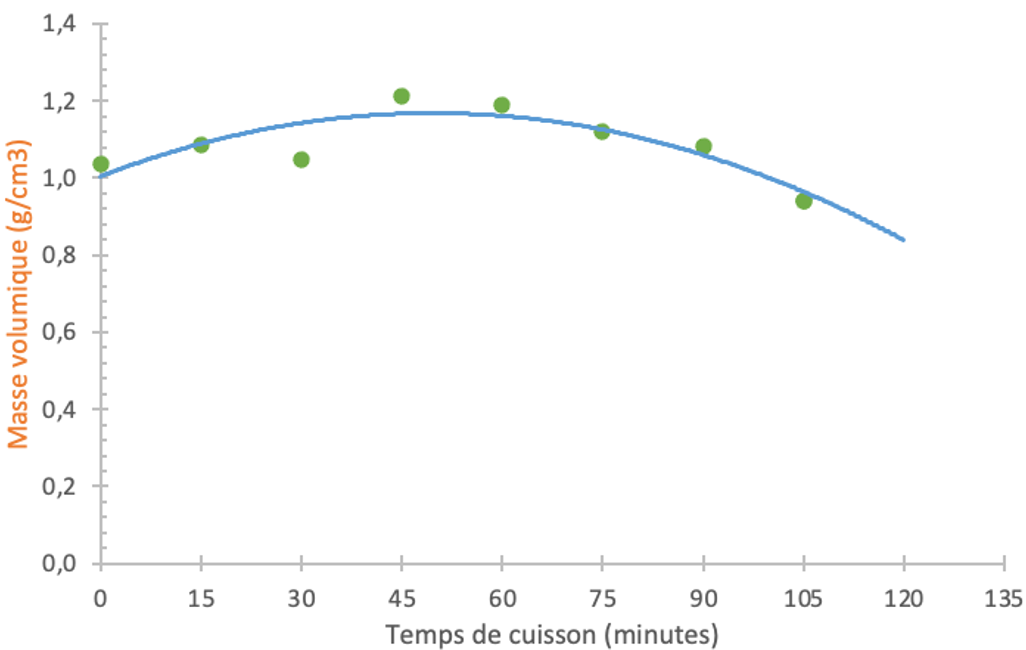 COULE           FLOTTE
33
DURANT
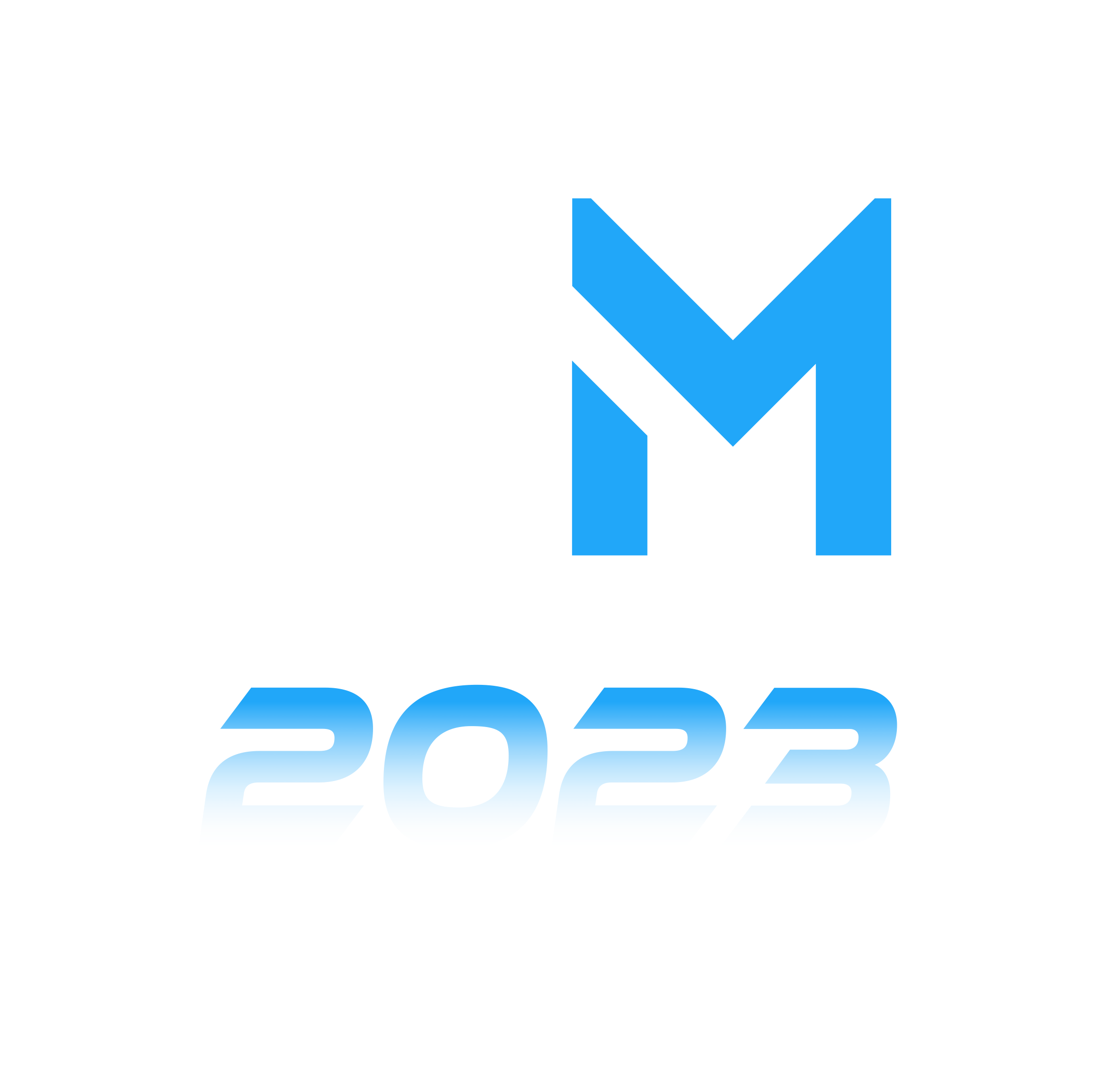 Conceptualisation et registre des modèles - 2
A partir d’un certain temps de cuisson, les frites « flottent » la surface de l’huile
Pour interpréter la flottabilité, il est nécessaire d’introduire le concept de masse volumique du solide (d’une frite) et du liquide (eau ou l’huile)
34
DURANT
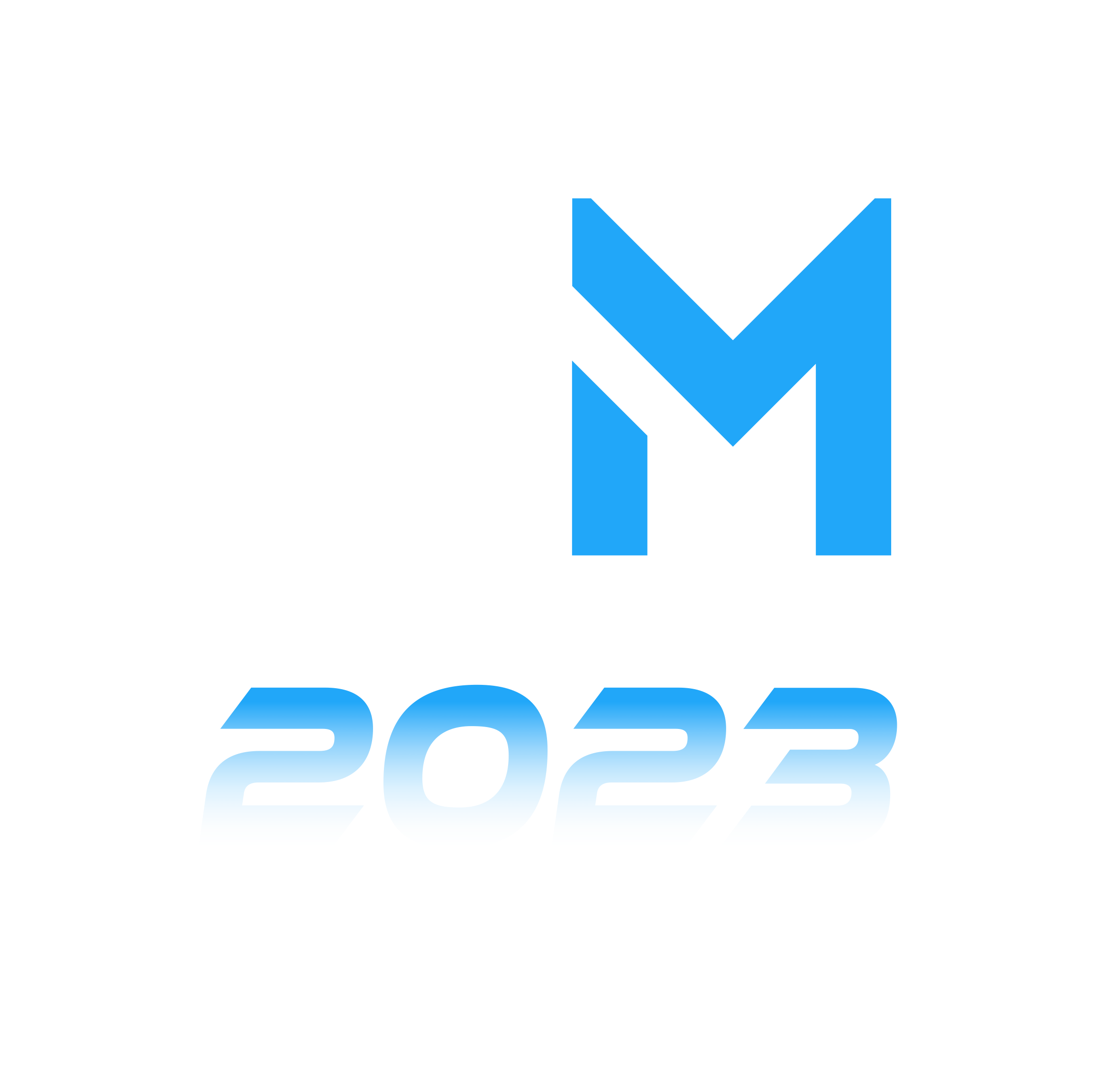 Invariant et bénéfice collatéral
35
DURANT
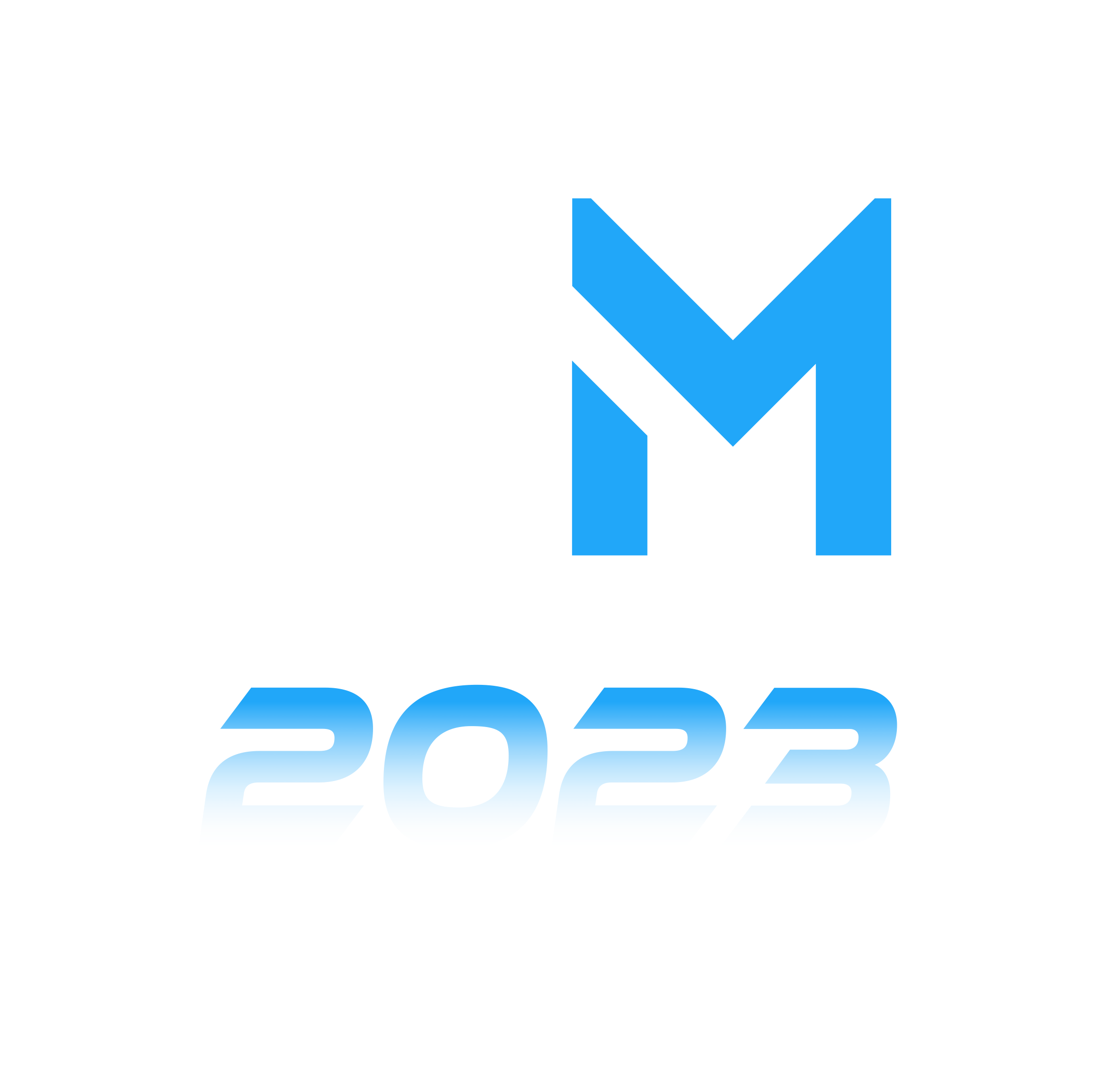 En conclusion de la séquence d’enseignement
La problématisation et la prise en compte du caractère épistémique du sujet apprenant se révèle comme une « machine à faire réfléchir » et permet :
La coconstruction du savoir = connaissances et compétences
De « faire sortir » les sciences de la classe
De motiver les élèves à solutionner des problématiques  (les défis à relever)
D’amener la conceptualisation d’une « manière naturelle »
D’introduire facilement une dimension interdisciplinaire dans le savoir
D’amener les élèves à revisiter leurs conceptions premières
D’installer le débat d’idées et développer l’esprit critique
36
EN AVAL
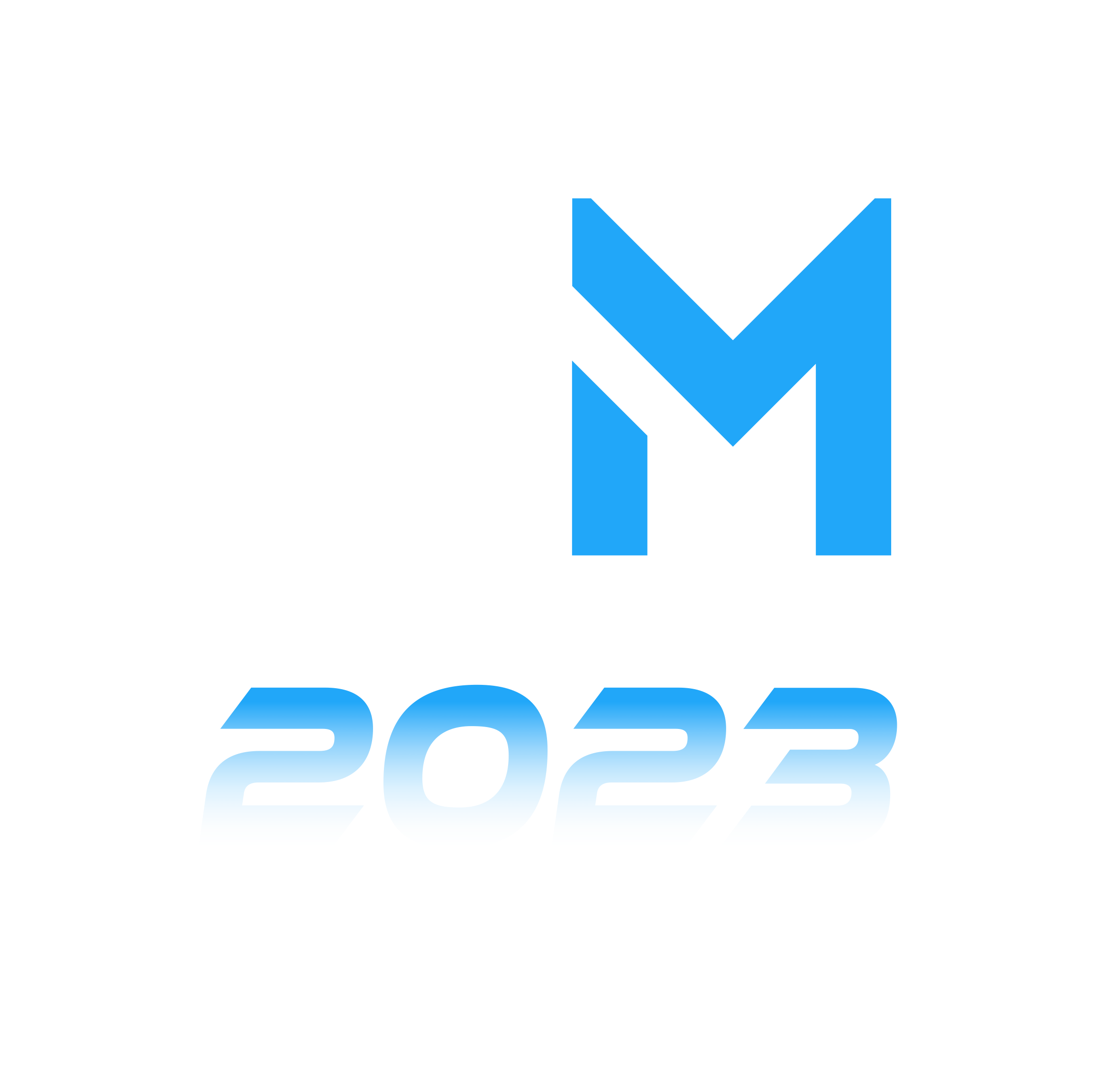 Quid de la compréhension de la leçon ?
Les élèves ont-ils perçus les objectifs de la leçon ? 
Au niveau disciplinaire : ici la masse volumique
Via des QCM, un autre « branching scenario », des applets…
Au niveau cognitif : la persistance des conceptions premières, les capacités à modéliser, l’établissement de graphiques, le protocole expérimental, etc.

Mettre à disposition des élèves un court résumé des points incontournables
37
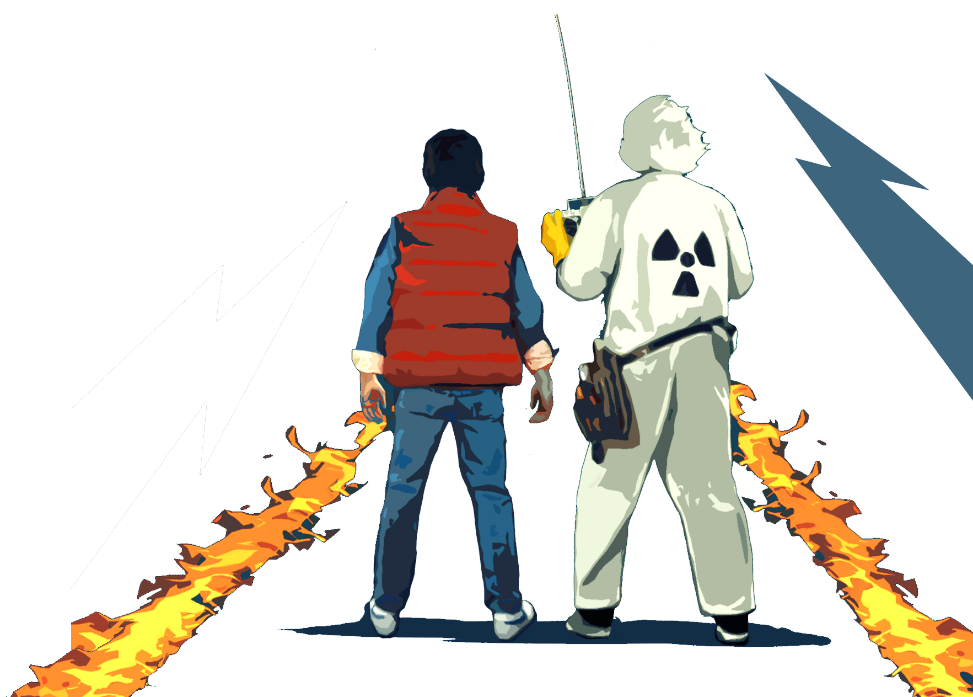 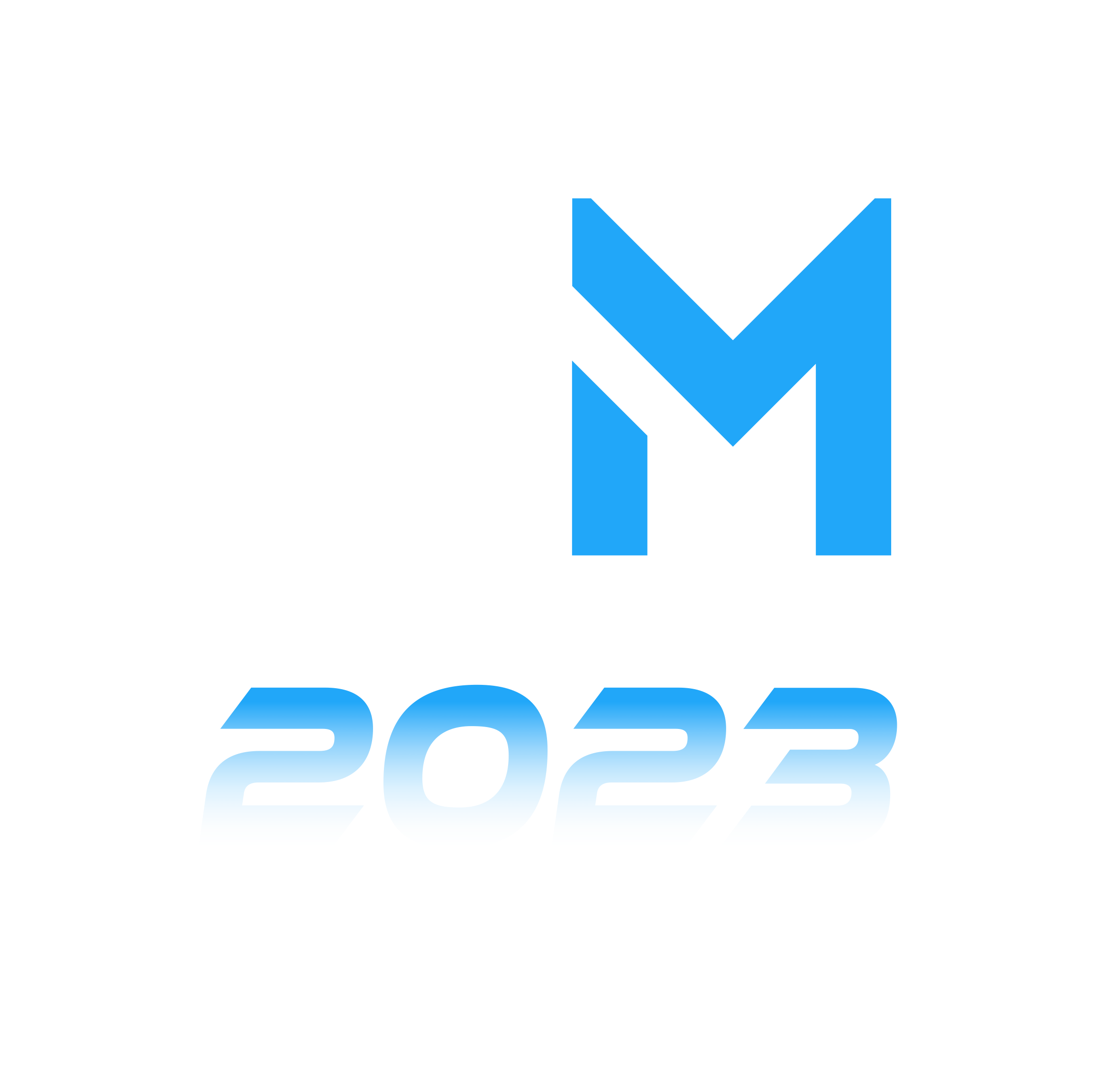 Merci pour votre attentionDes questions ?

C’est à vous !
Ressources : 
https://www.youtube.com/watch?v=dXi2CHfza2M
https://moodle.com/news/improve-learner-engagement-lms-branching-scenarios/
H5P, le contenu pédagogique interactif à la portée de tous, Christophe Coussement, D-BOOKER
38